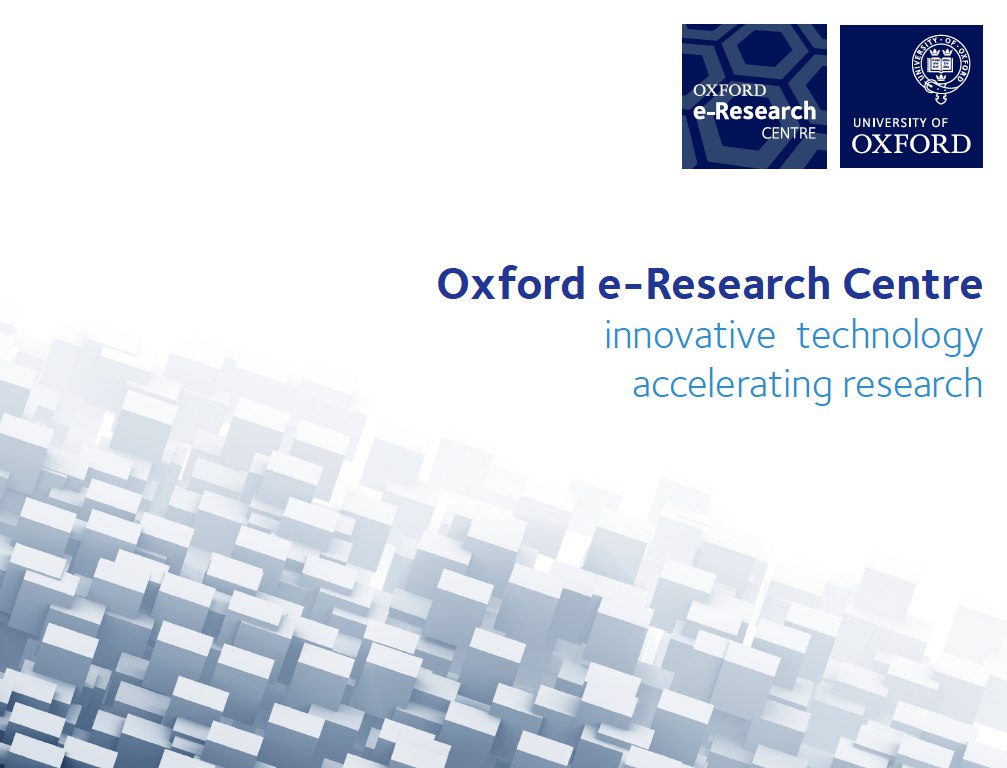 and the       Rise of Social Machines
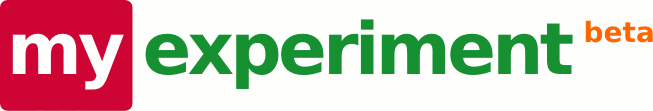 David De Roure
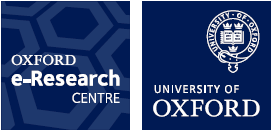 Workflow of Talk
The experiment that is myExperiment
Influences in the Research Ecosystem
The Rise of Social Machines
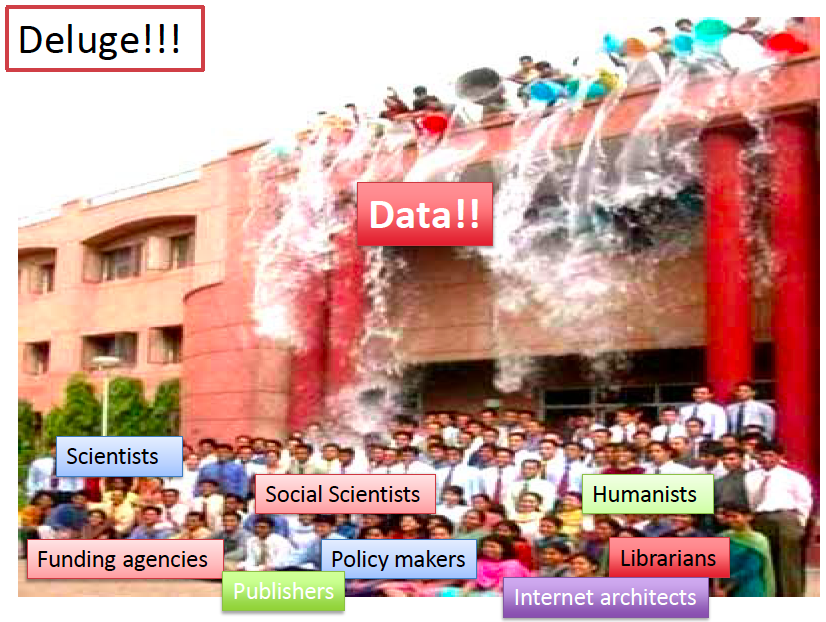 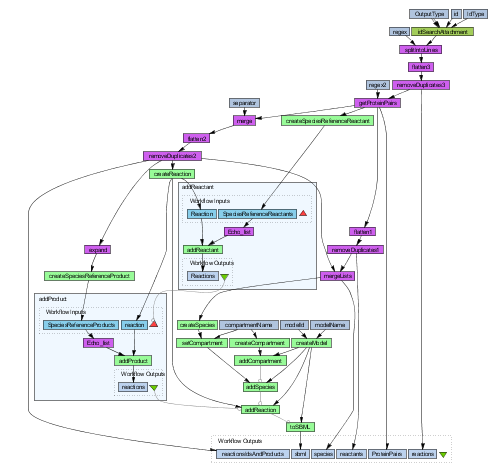 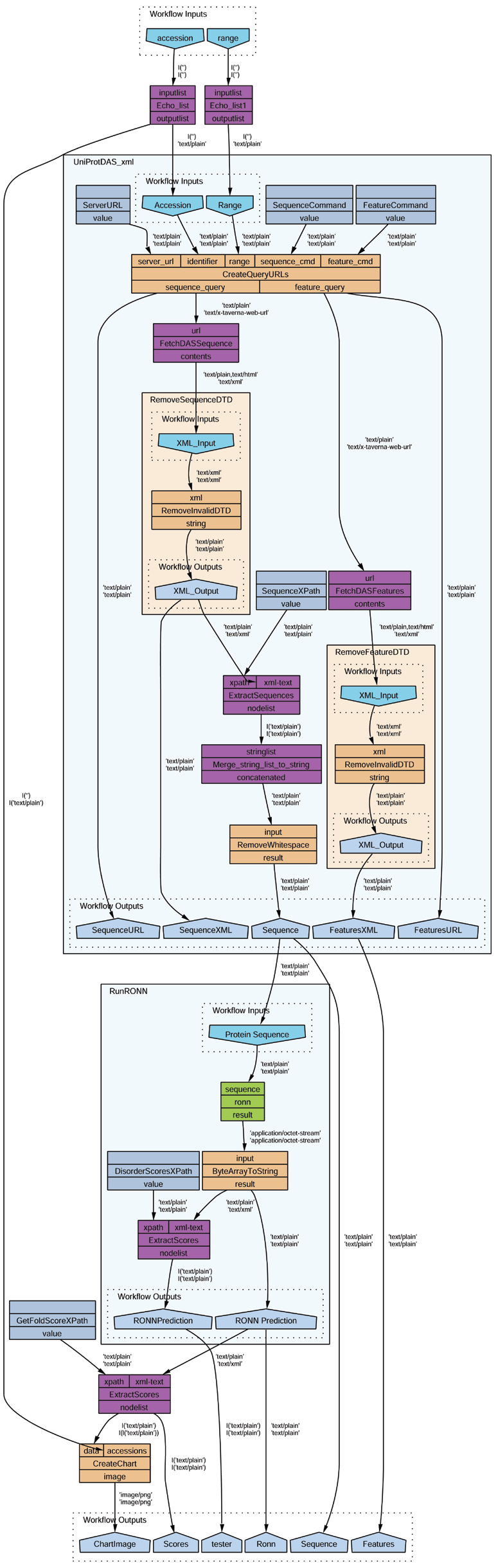 Kepler
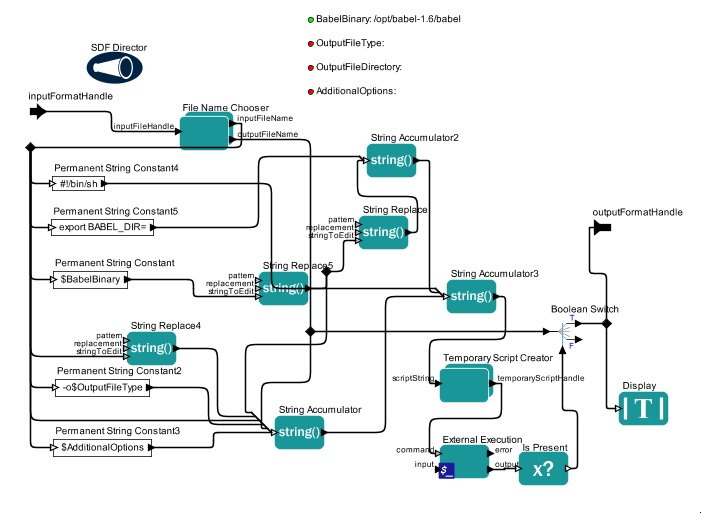 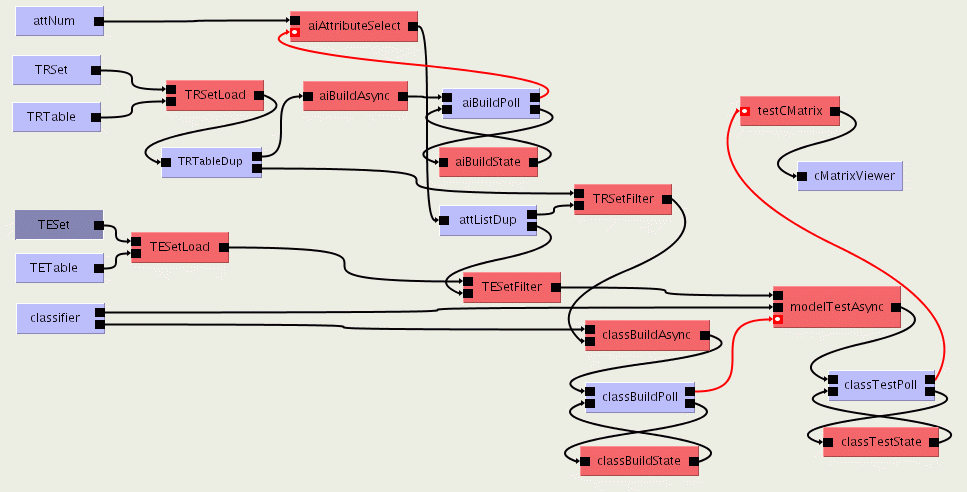 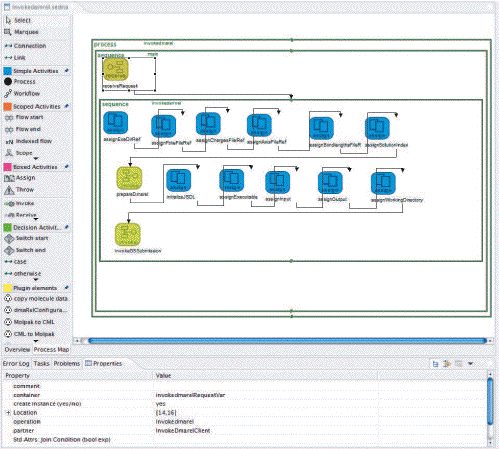 Triana
BPEL
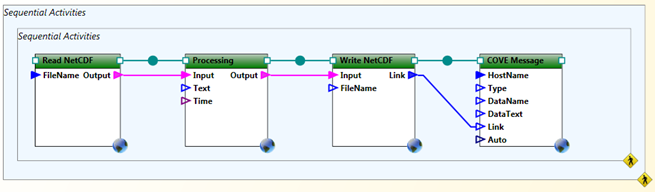 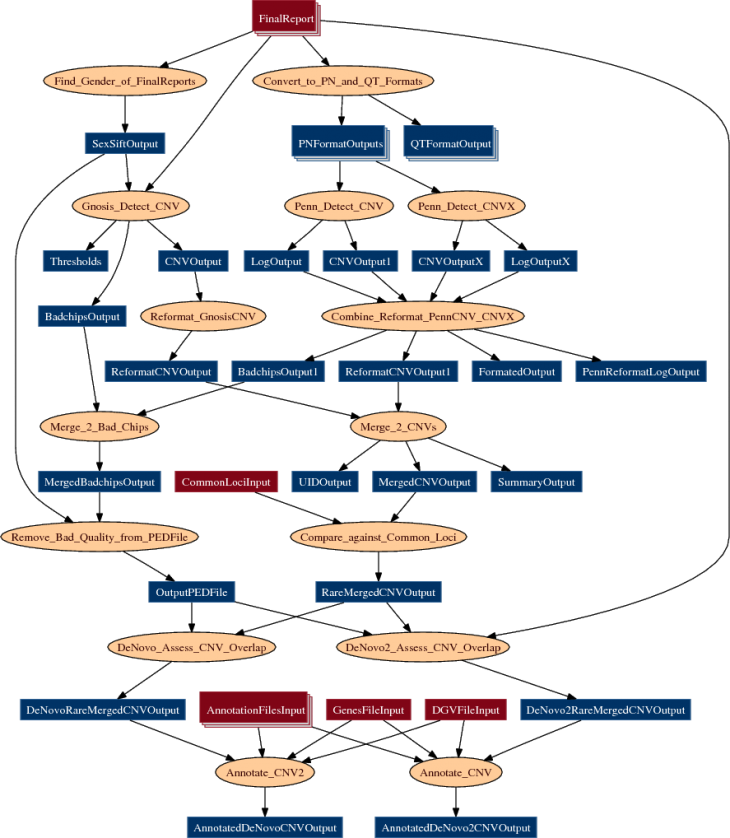 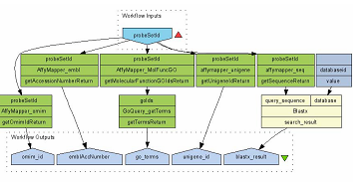 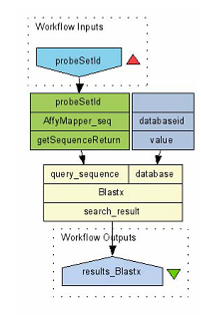 Trident
Pegasus
Meandre
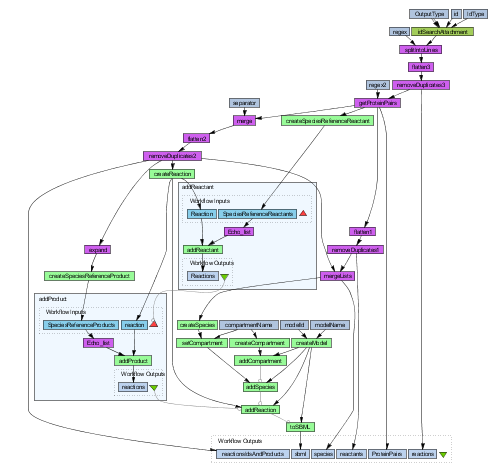 Taverna
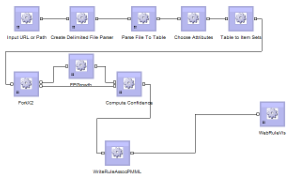 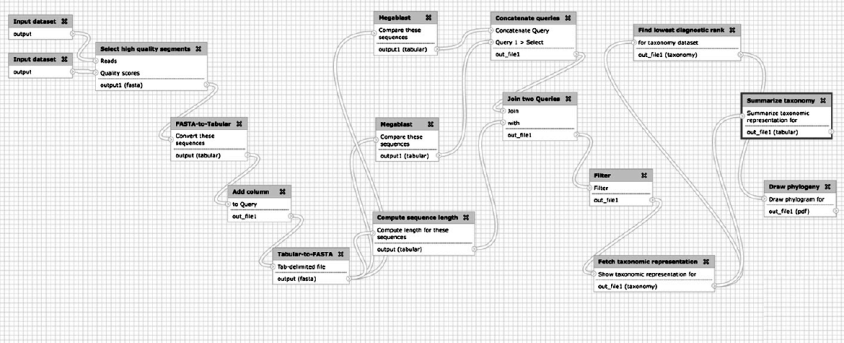 Galaxy
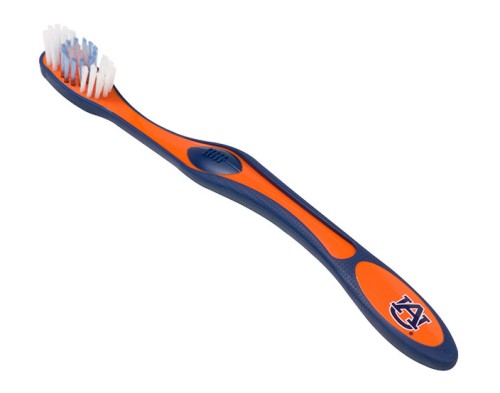 “A biologist would rathershare their toothbrush than their gene name”
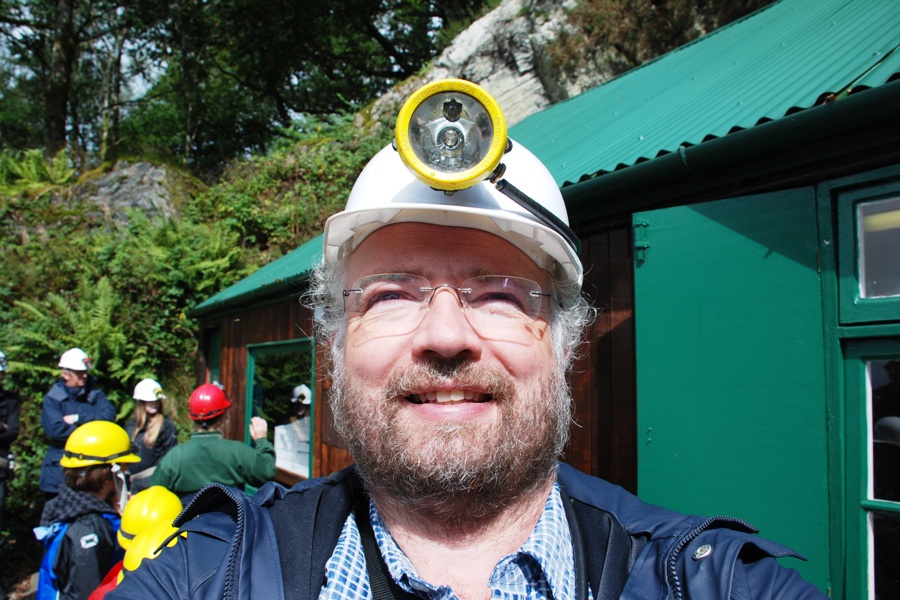 “Data mining: mydata’s mine and your data’s mine”
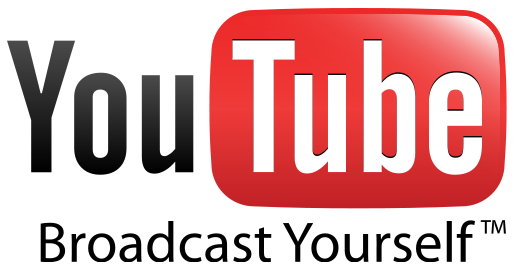 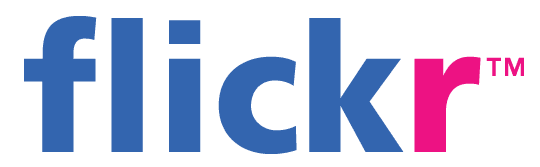 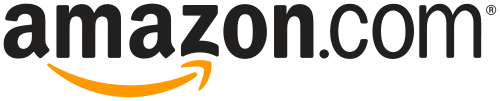 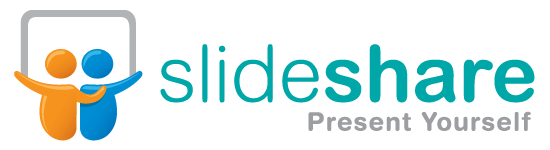 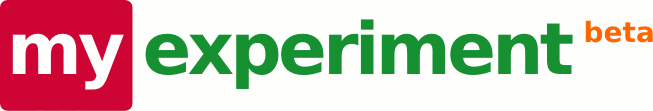 too passé!
Not
Facebook
mySpace for scientists!
too open!
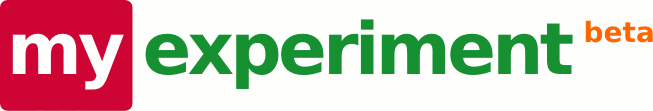 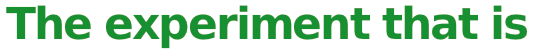 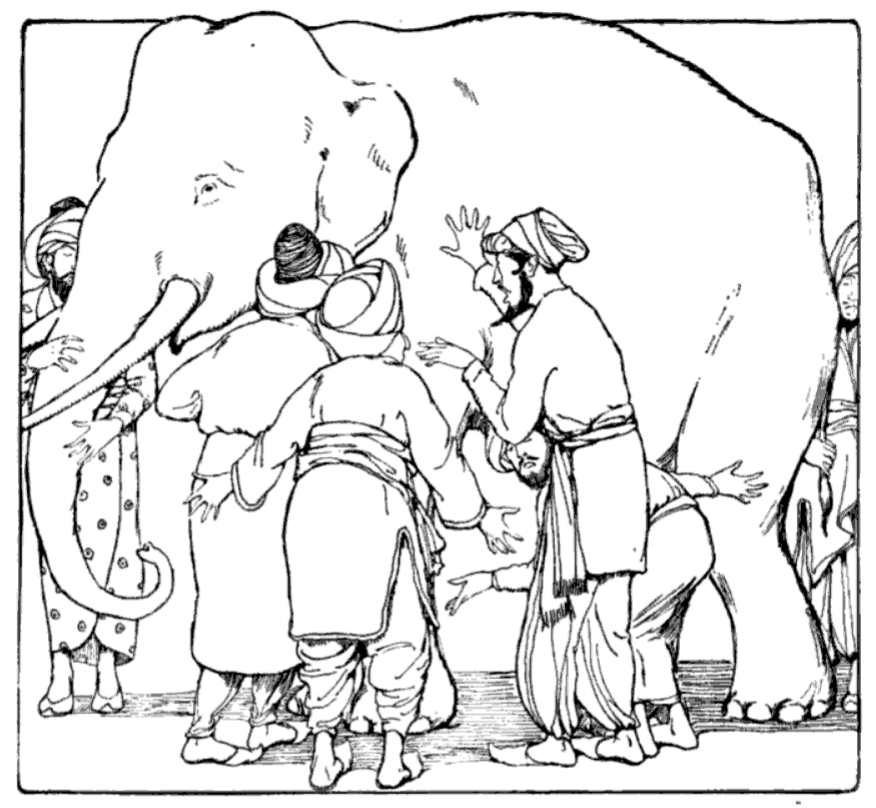 Researchers
Social Scientists
Social Networkers
Open Repositories
Developers
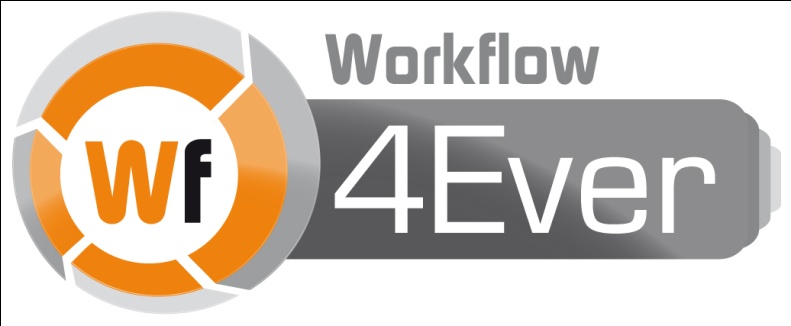 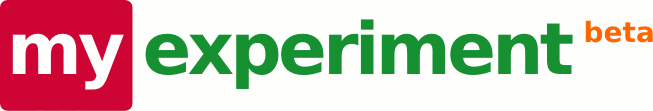 A provocation in scholarly communication
Open source (BSD) Ruby on Rails app 
REST and SPARQL interfaces, supports Linked Data
Influenced BioCatalogue, MethodBox and SysMO-SEEK
“Facebook for Scientists”...but different to Facebook!
A repository of research methods
A community social network of people and things
A probe into researcher behaviour
myExperiment has 300 groups, 2600 workflows and 260 packs
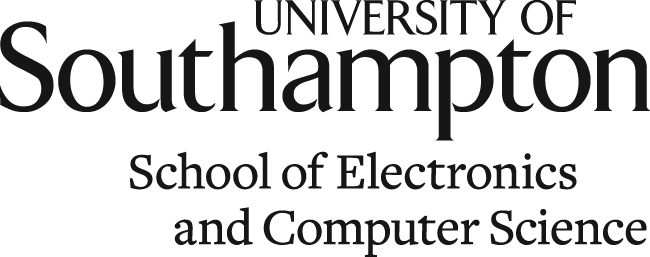 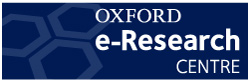 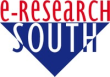 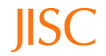 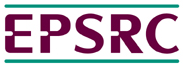 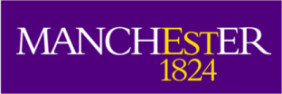 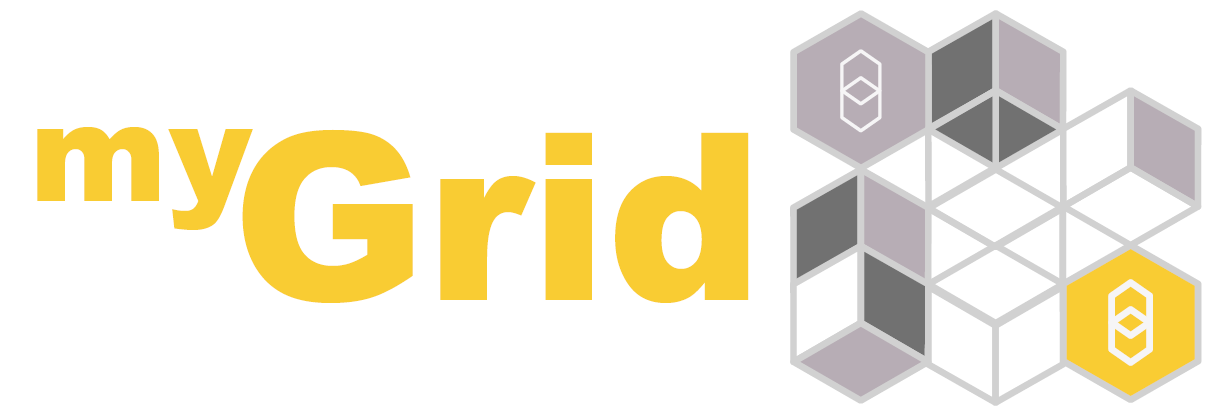 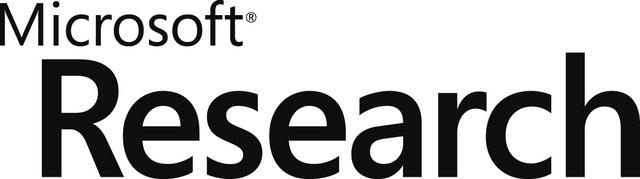 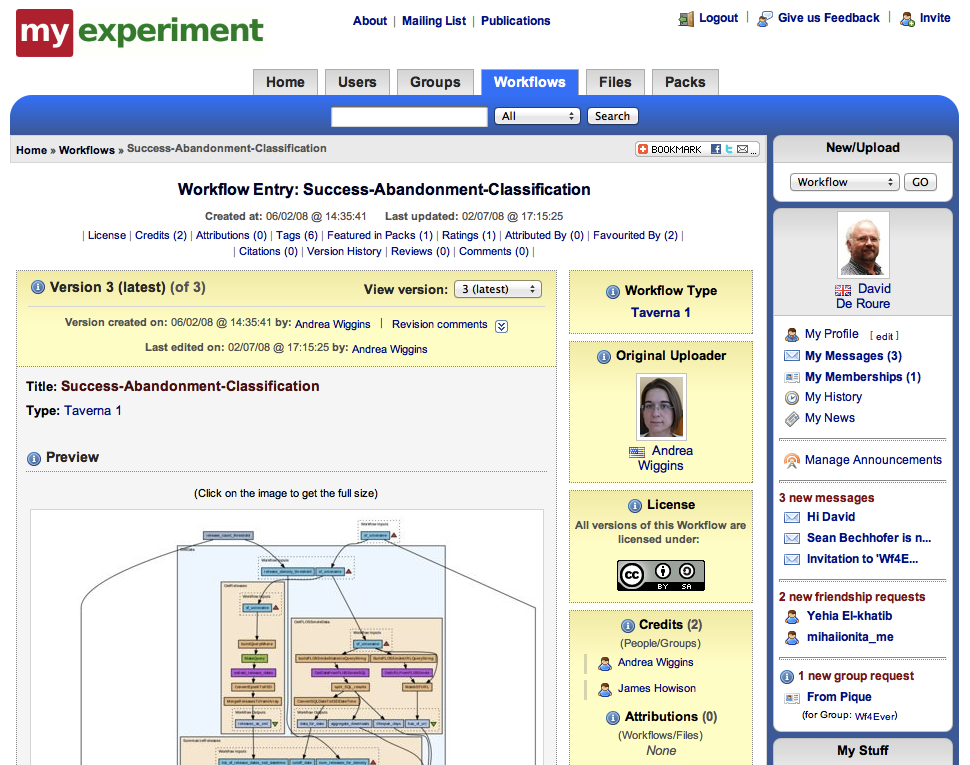 http://www.myexperiment.org/
Paul’s Pack
Paul’s Research Object
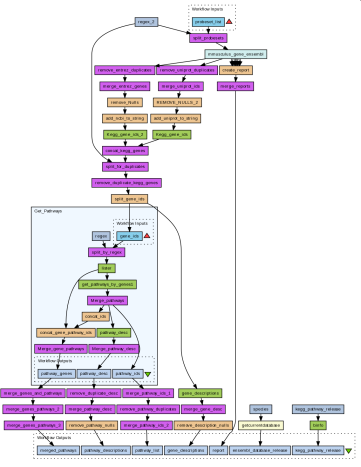 Workflow 16
QTL
Results
produces
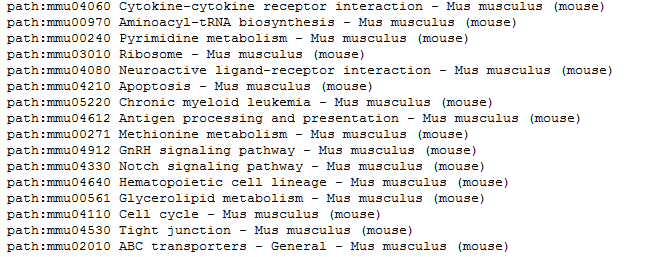 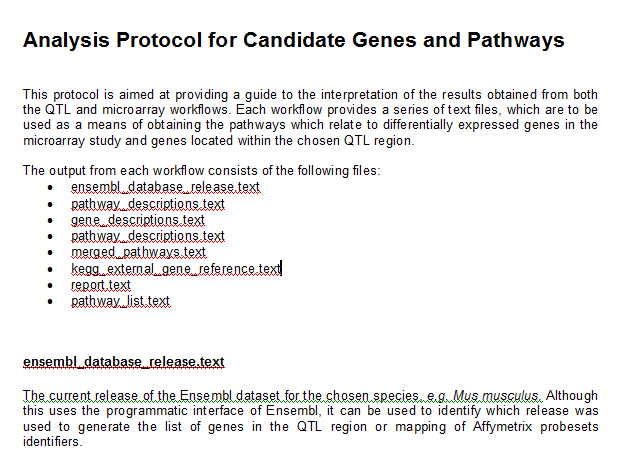 Included in
Published in
Included in
Feeds into
Logs
produces
Included in
Included in
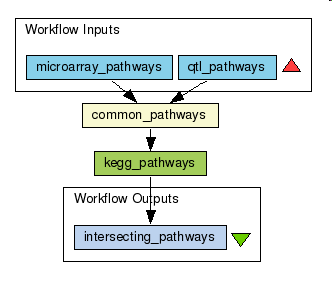 Metadata
Slides
Paper
produces
Published in
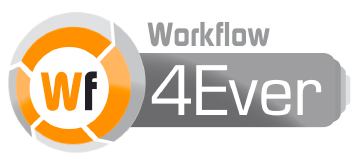 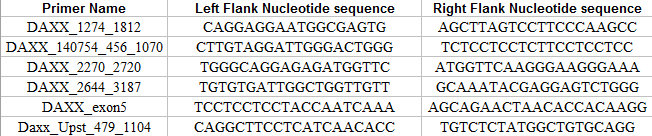 Common pathways
Workflow 13
Results
Linked Data support
rdf.myexperiment.org
Use URIs as names for things
Use HTTP URIs so that peoplecan look up those names
When someone looks upa URI, provide usefulinformation, using thestandards (RDF*, SPARQL)
Include links to other URIsso that they can discovermore things
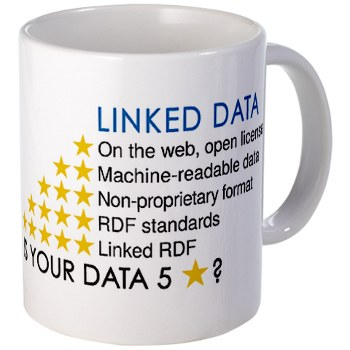 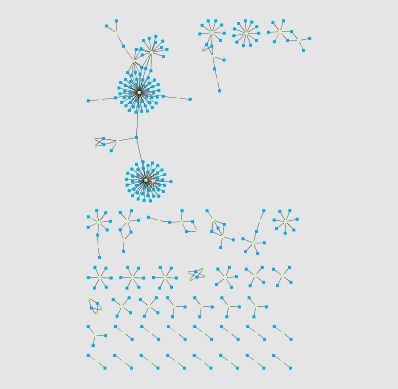 Sean Bechhofer
SELECT?wf ?uri
WHERE {
 ?wf mebase:has-current-version ?v. 
 ?v mecomp:executes-dataflow ?d.
 ?d mecomp:has-component ?c.
 ?c rdf:type mecomp:WSDLProcessor.
 ?c mecomp:processor-uri ?uri.
}
SELECT?pack ?contrib
WHERE {
 ?pack rdf:type mepack:Pack.
 ?pack ore:aggregates ?contrib.
}
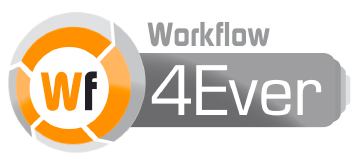 Research Objects Reproducibility, Integrated Publishing
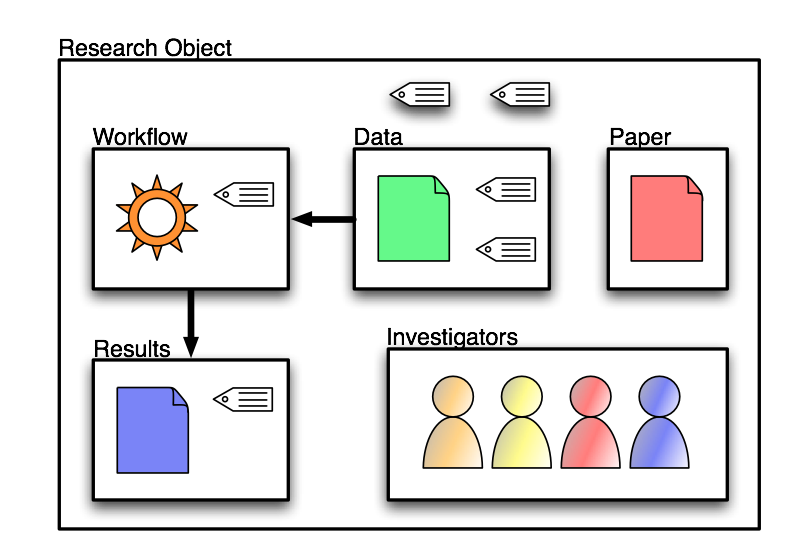 Workflow
Provenance
Conservation & Preservation
Executable Publication
Human
Credit Tracking
Unit of Scholarship
Crowd management
Semantics
Acquisition & Publishing
Encoding, Encapsulation
    & Annotation: OAI-ORE, AO…
Distributed
Alien 
Store
Third Party
 Tenancy
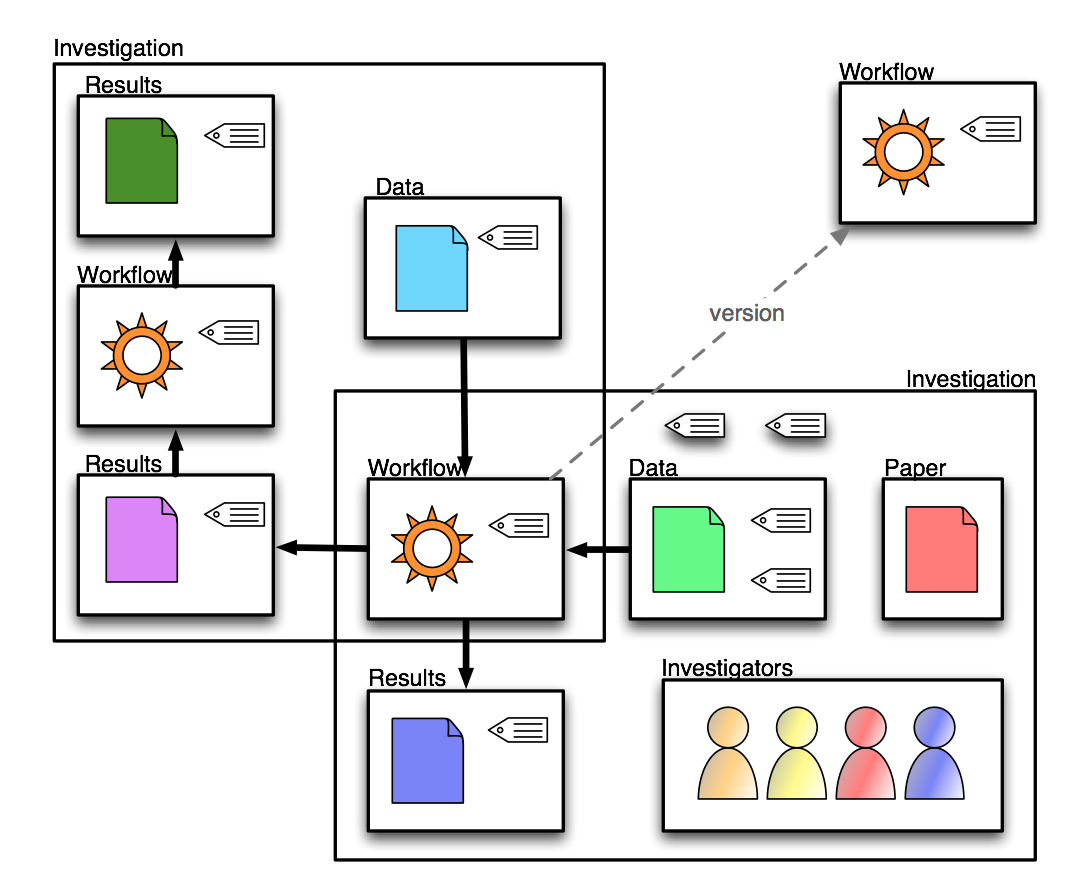 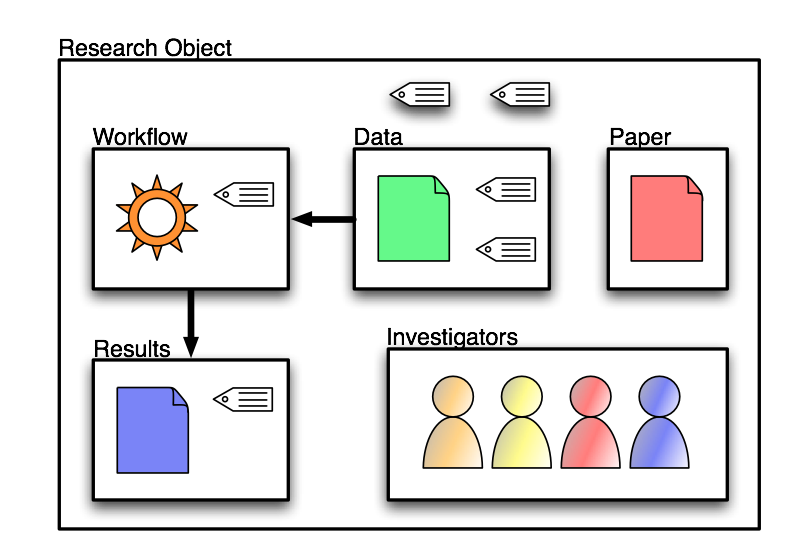 Carole Goble
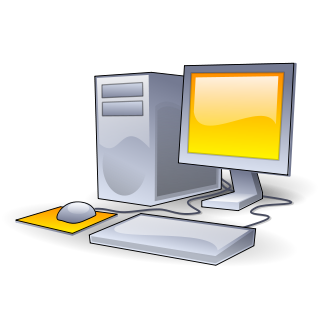 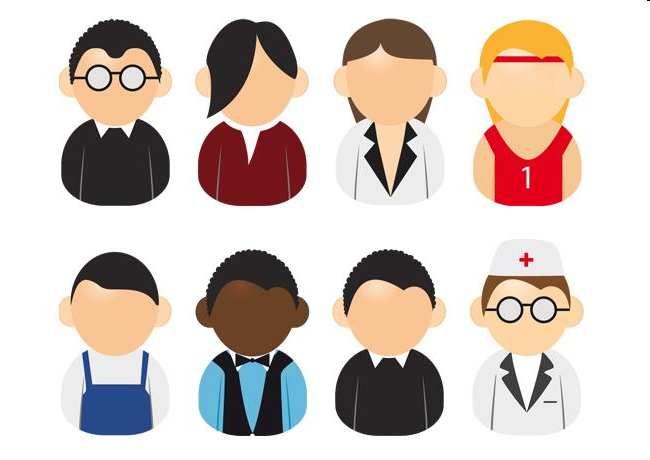 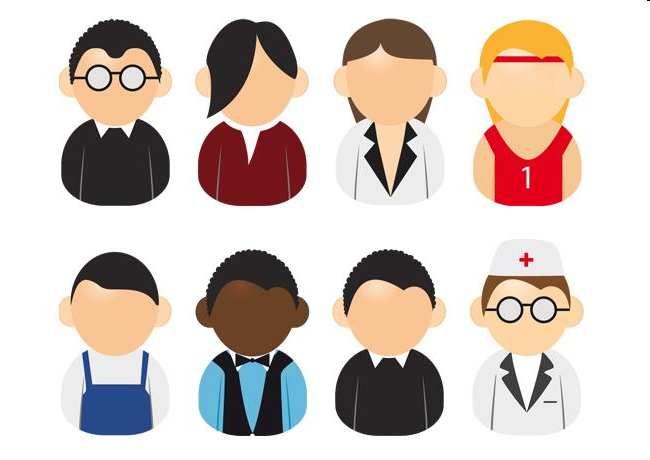 Technical Objects
Social Objects
Product Family
www.mygrid.org.uk
The BioCatalogueLife Science Web Service Registrywww.biocatalogue.org
MethodBoxBrowse datasets, shop for variables and share knowledgewww.methodbox.org
SysMO-SeekFind, share and exchange Data, Models and Processeswww.sysmo-db.org
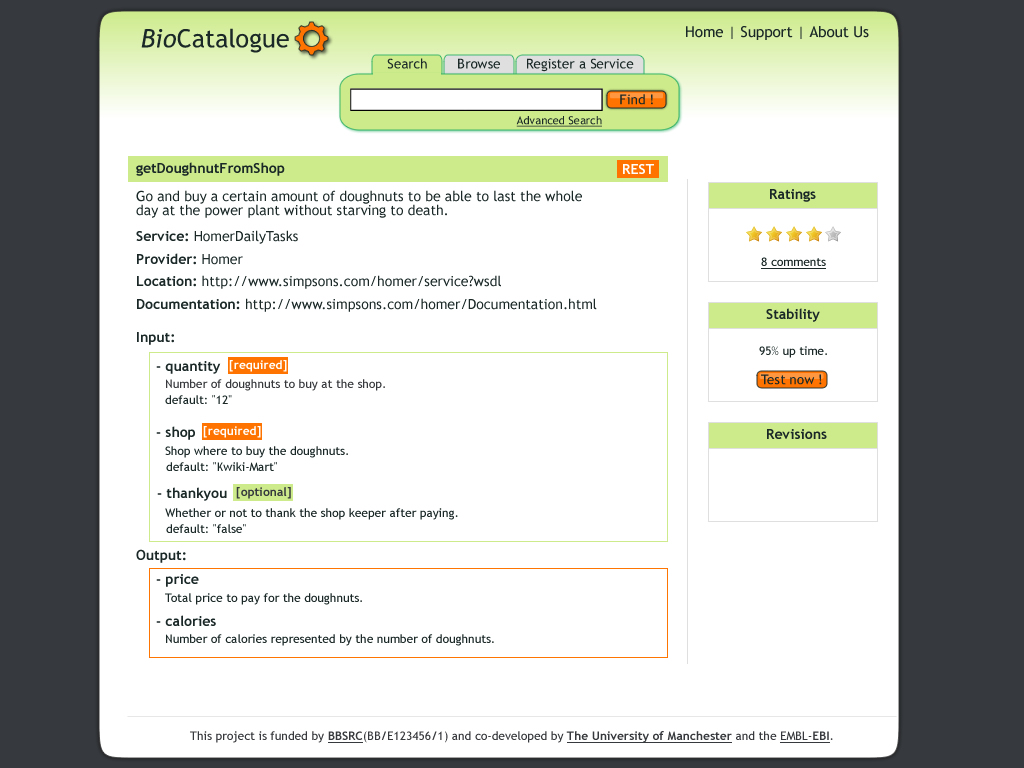 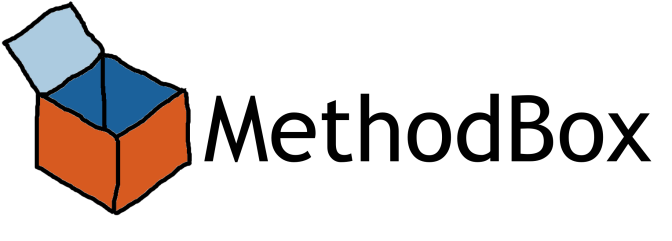 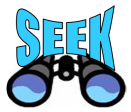 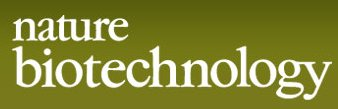 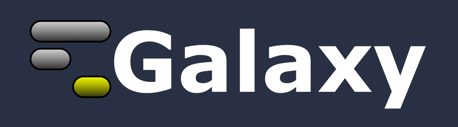 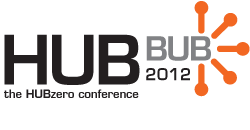 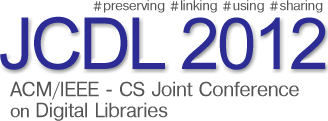 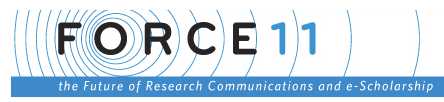 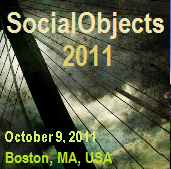 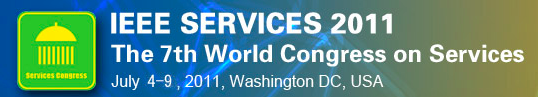 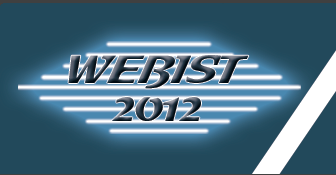 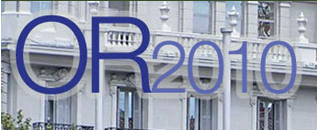 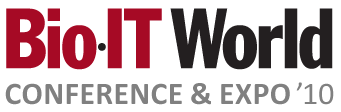 methods
data
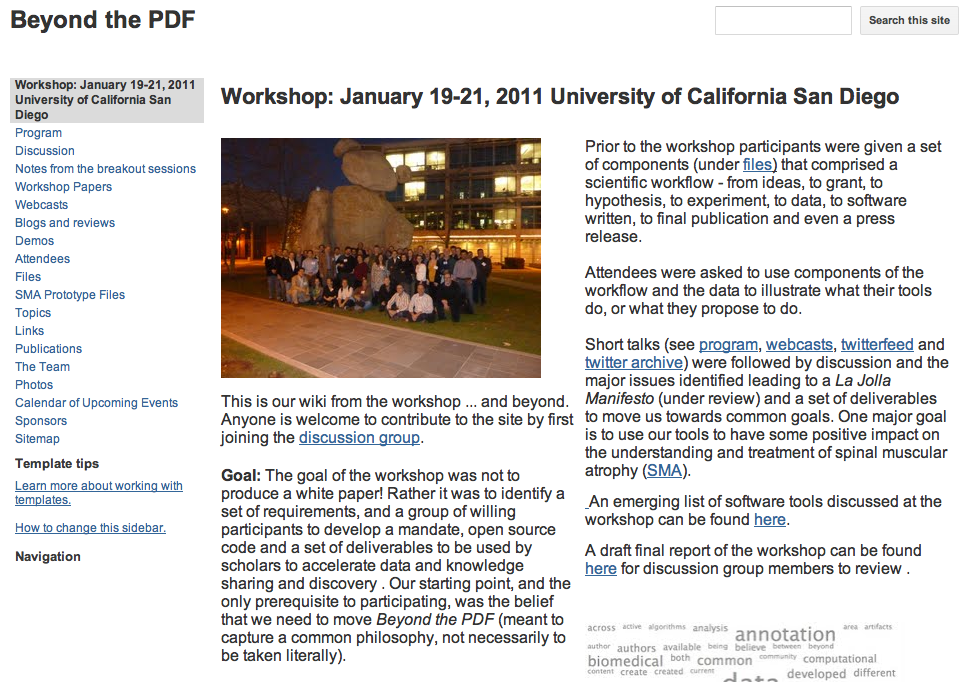 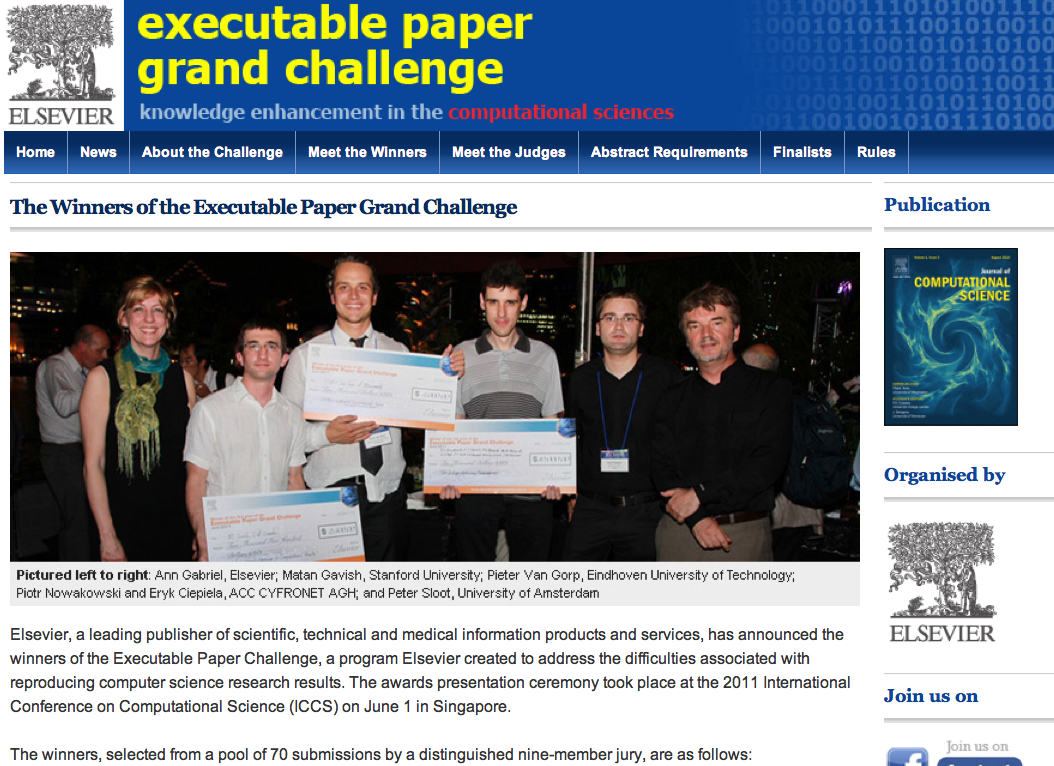 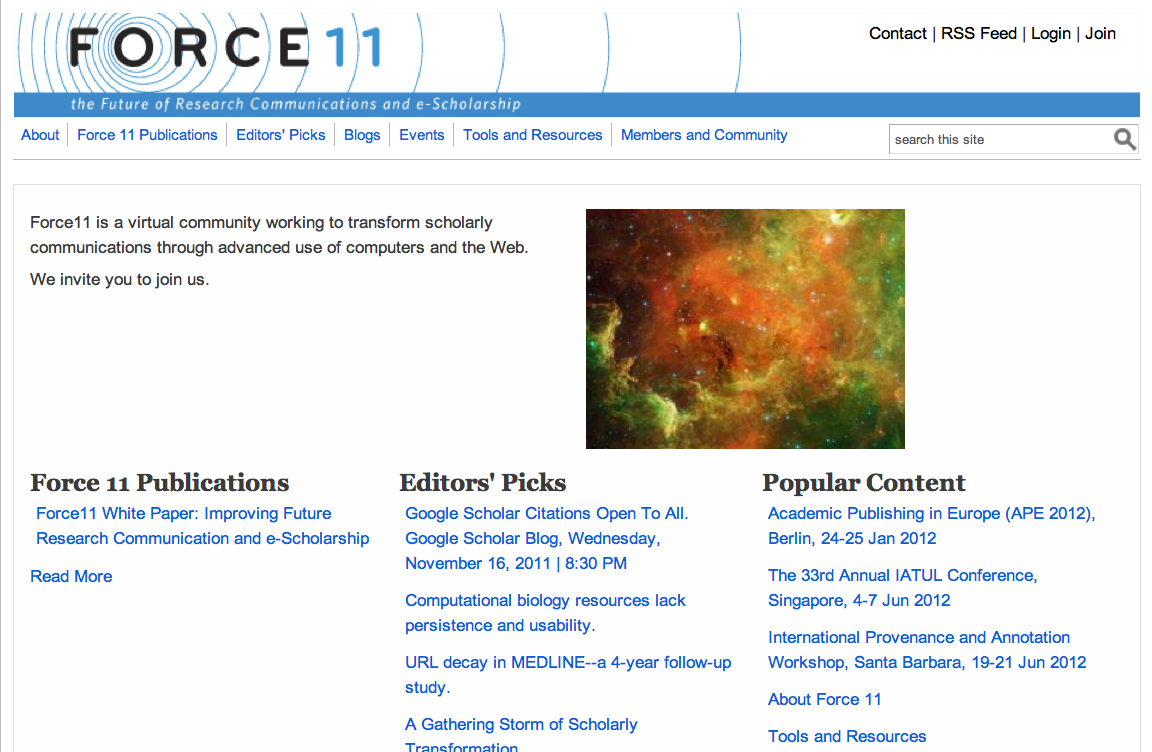 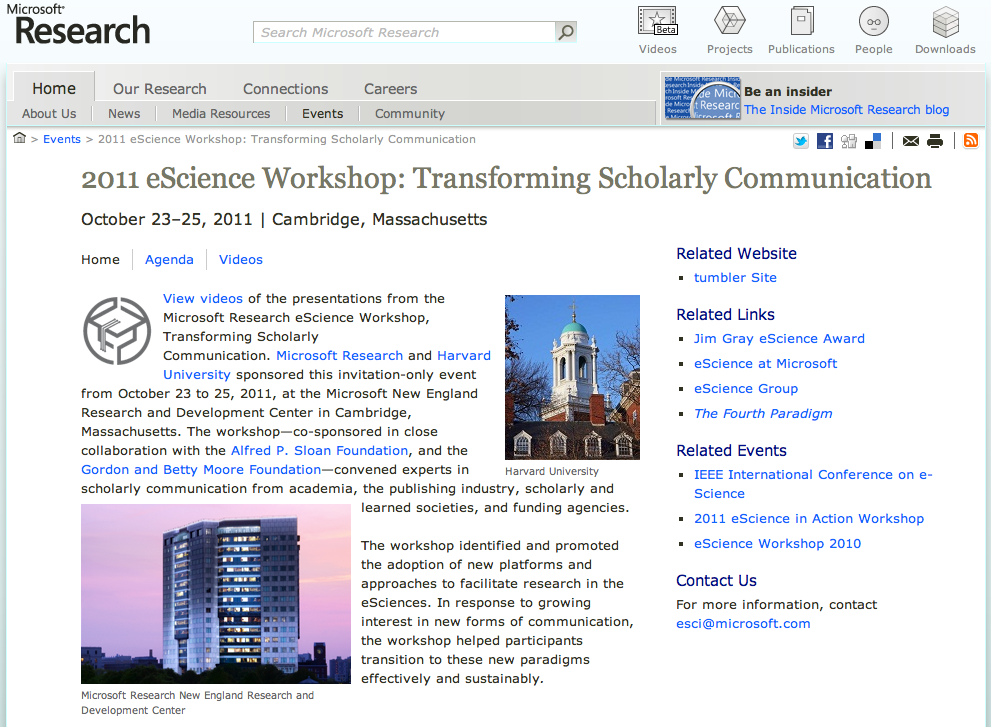 http://force11.org/
The R dimensions
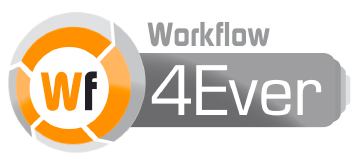 Replayable. Studies might involve single investigations that happen in milliseconds or protracted processes that take years.
Referenceable. If research objects are to augment or replace traditional publication methods, then they must be referenceable or citeable.
Revealable. Third parties must be able to audit the steps performed in the research in order to be convinced of the validity of results.
Respectful. Explicit representations of the provenance, lineage and flow of intellectual property.
Reusable. The key tenet of Research Objects is to support the sharing and reuse of data, methods and processes. 
Repurposeable. Reuse may also involve the reuse of constituent parts of the Research Object. 
Repeatable. There should be sufficient information in a Research Object to be able to repeat the study, perhaps years later. 
Reproducible. A third party can start with the same inputs and methods and see if a prior result can be confirmed.
Replacing the Paper: The Twelve Rs of the e-Research Record” on http://blogs.nature.com/eresearch/
ResearchRecord
repeat
repeat
paper
Machine
Machine
REPRODUCE
paper
software
software
software
Machine
Machine
Software
REPRODUCE OR REPEAT?
paper
workflow
workflow
software
software
wf
Machine
Machine
Software
blogs.nature.com/eresearch/
The Executable Thesis
new data
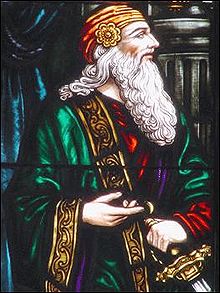 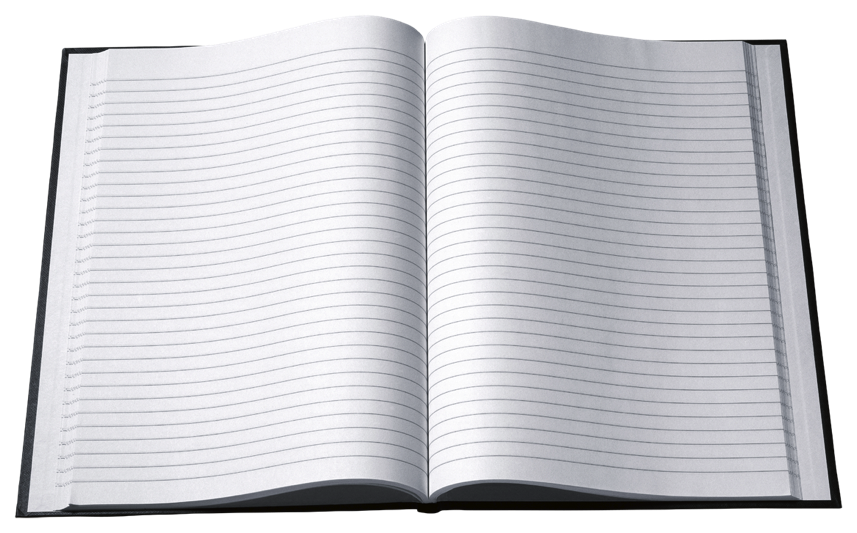 executablethesis
PhD Student
new results
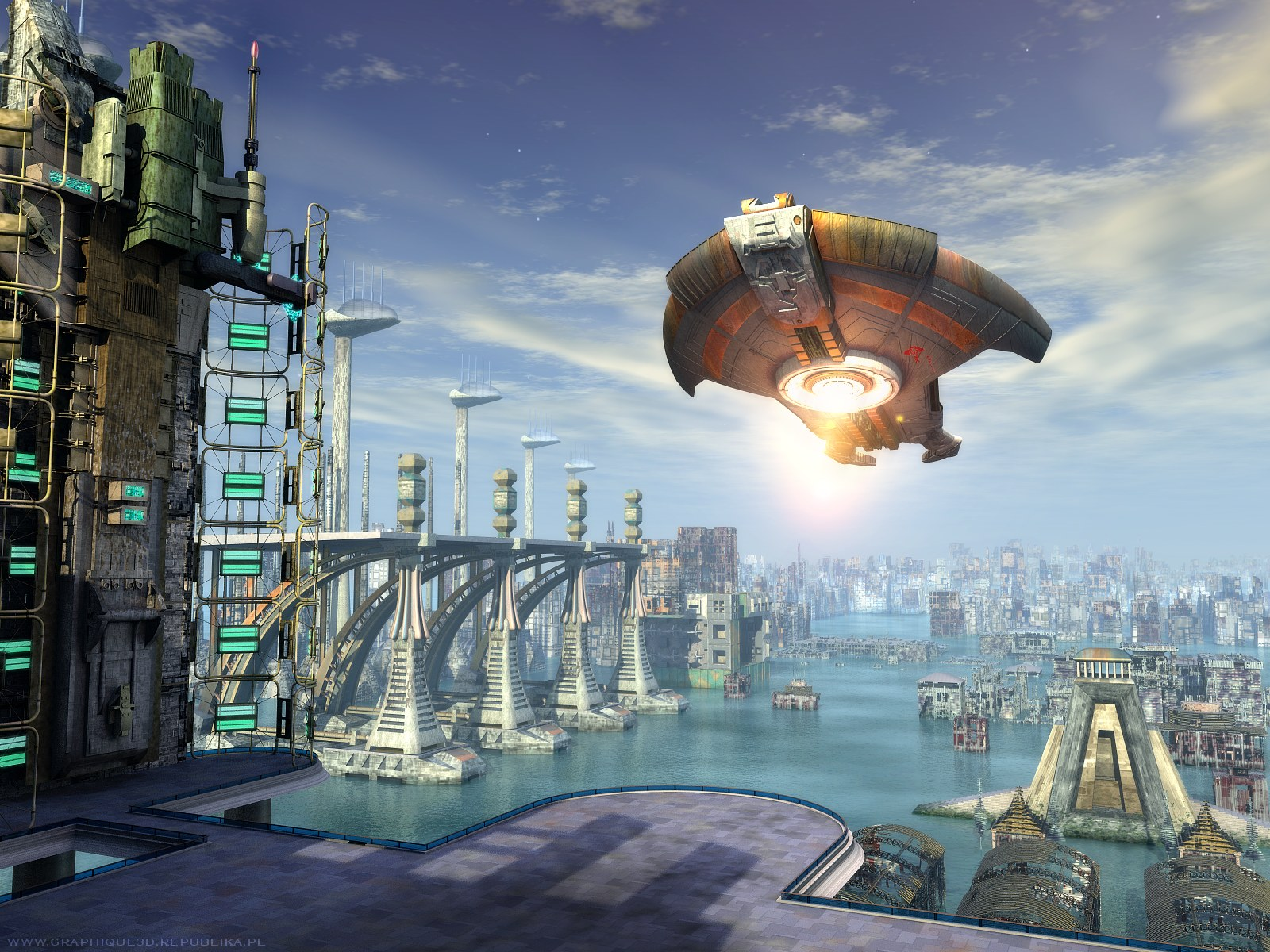 Notifications and automatic re-runs
Self-repair
Autonomic
Curation
New research?
Machines are users too
A Big Picture
cyberinfrastructure
The Future!

Social
Networking
Big Data
Big Compute

Conventional 
Computation
More machines
onlinescience
More people
[Speaker Notes: Big Data and Big Compute and Big Society!
Look at astronomy for example
Different rates of progress along axes – one futurological theory says we need a lot more machine to assist because machines scale further than people]
The Order of Social Machines
Real life is and must be full of all kinds of social constraint – the very processes from which society arises. Computers can help if we use them to create abstract social machines on the Web: processes in which the people do the creative work and the machine does the administration… The stage is set for an evolutionary growth of new social engines.
Berners-Lee, Weaving the Web, 1999
An Example Social Machine
The Kenyan election on the 27th December 2007
wave of riots, killings and turmoil
African blogger Erik Hersman read a post by another blogger Ory Okolloh
Resulted in Ushahidi…
“Nobody Knows Everything, but Everyone Knows Something.”
Local observers to submit reports using the Web or SMS messages from mobile phones
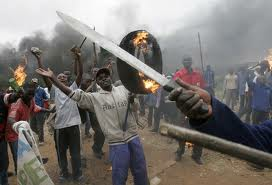 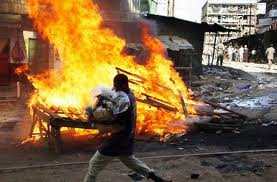 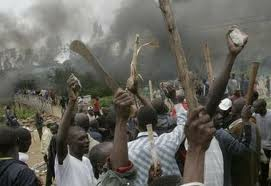 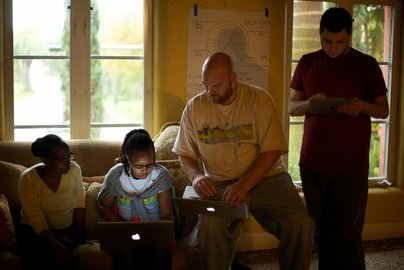 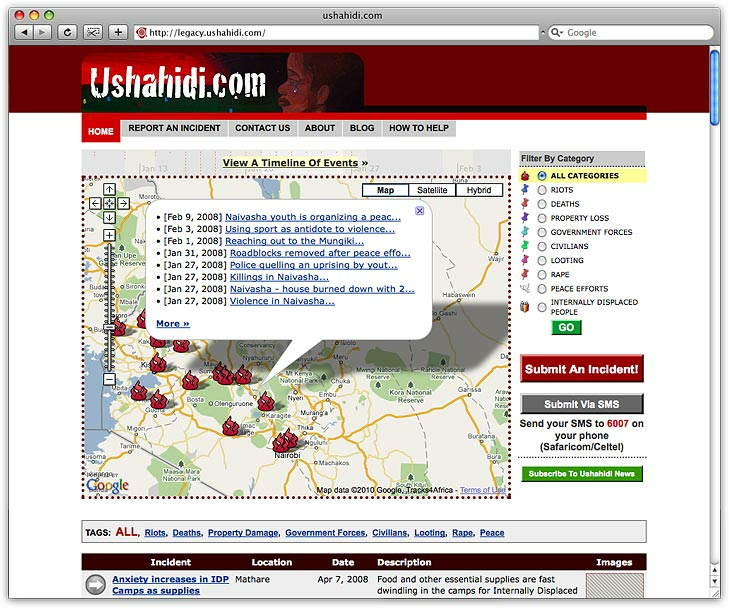 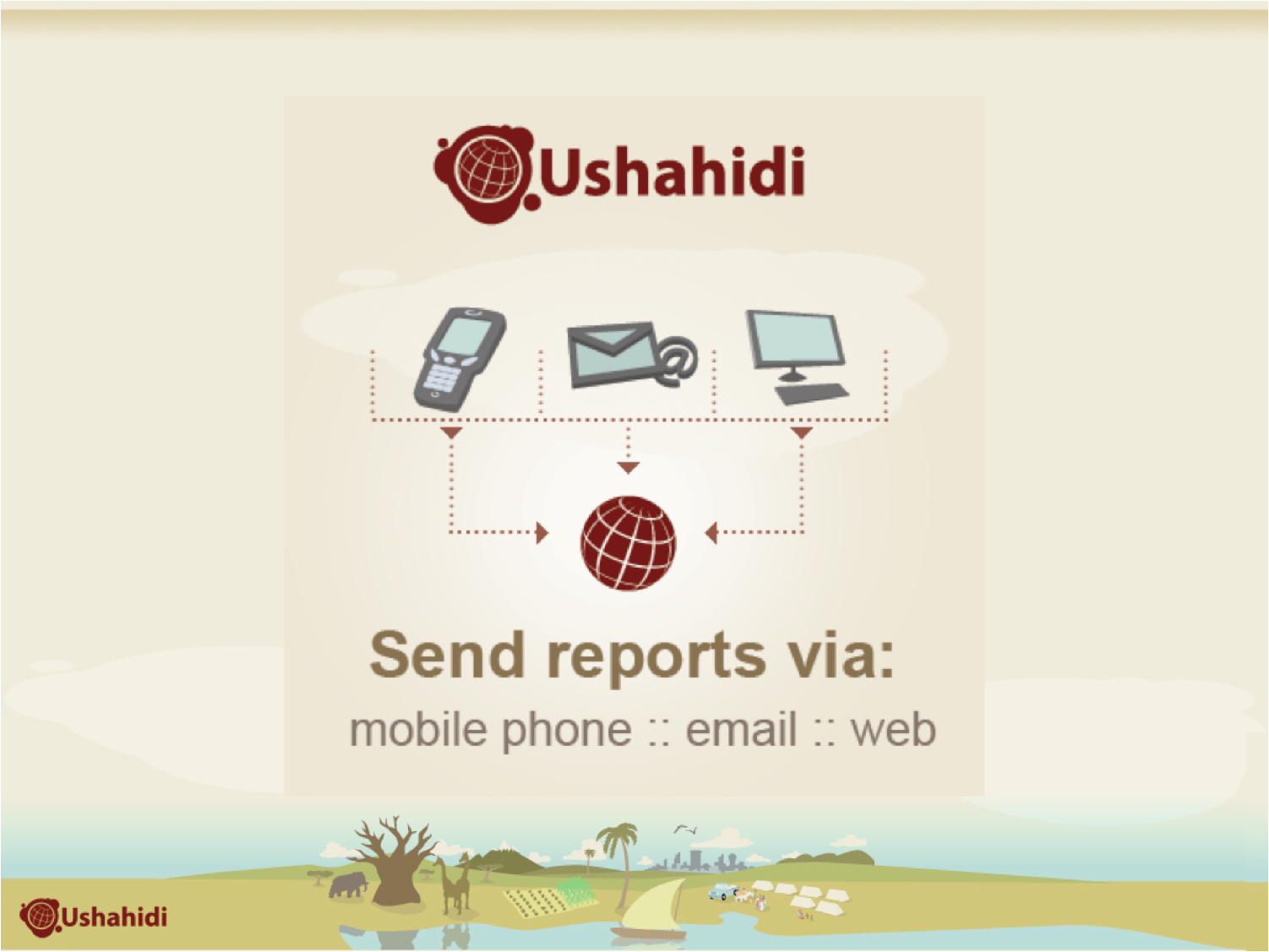 Ushahidi Variants
Washington Snowmageddon
Port au Prince Haiti
Japan Fukashima
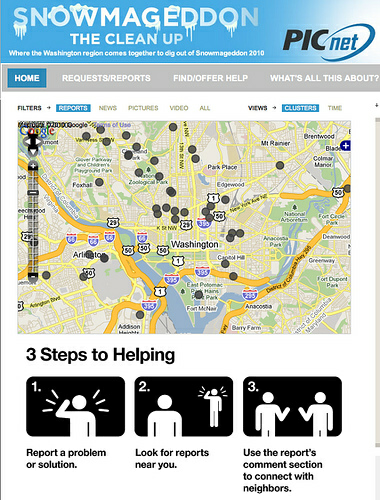 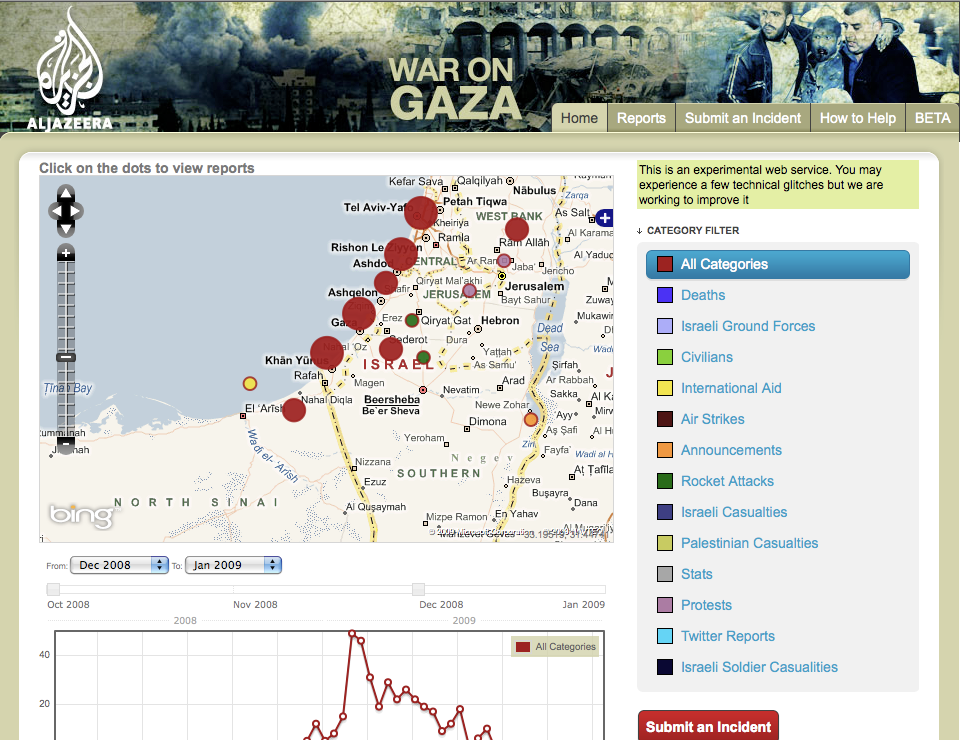 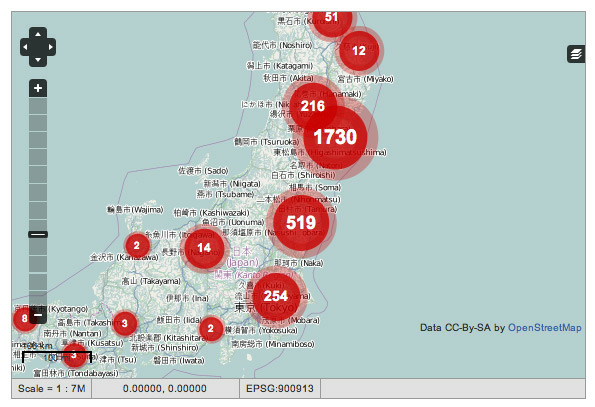 Middle East Gaza
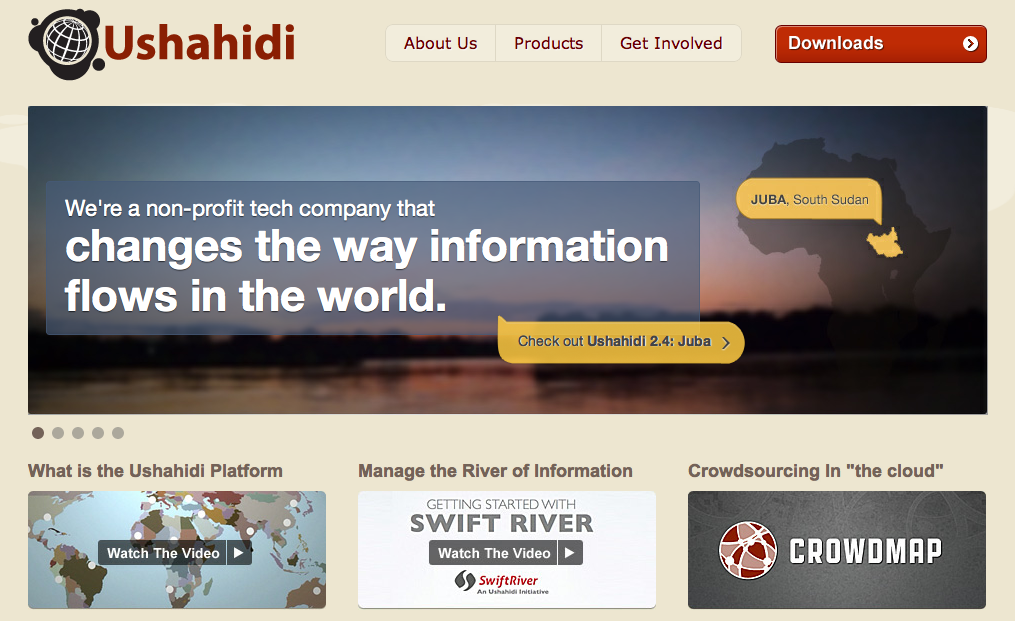 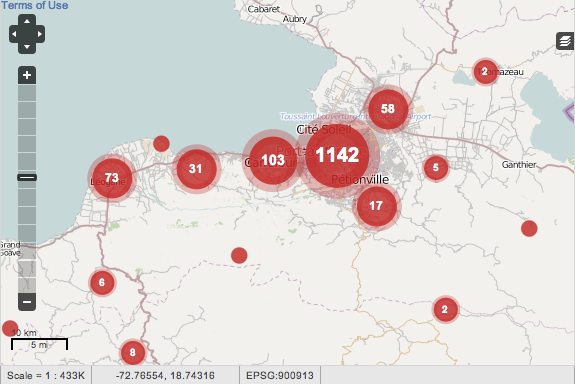 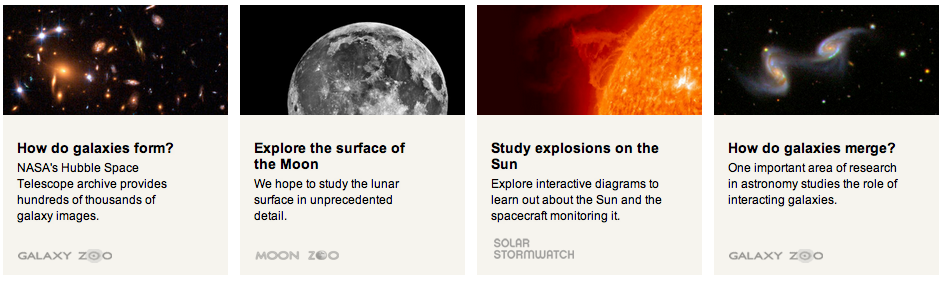 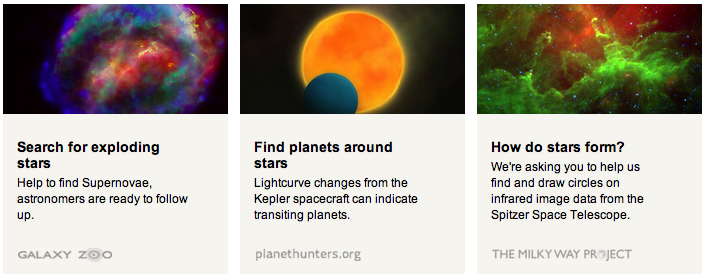 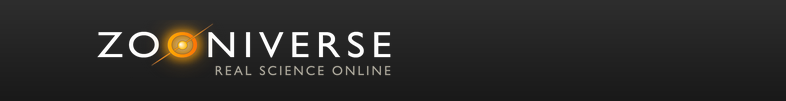 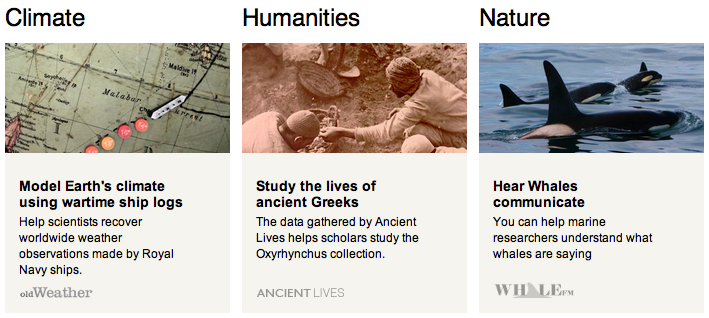 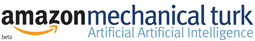 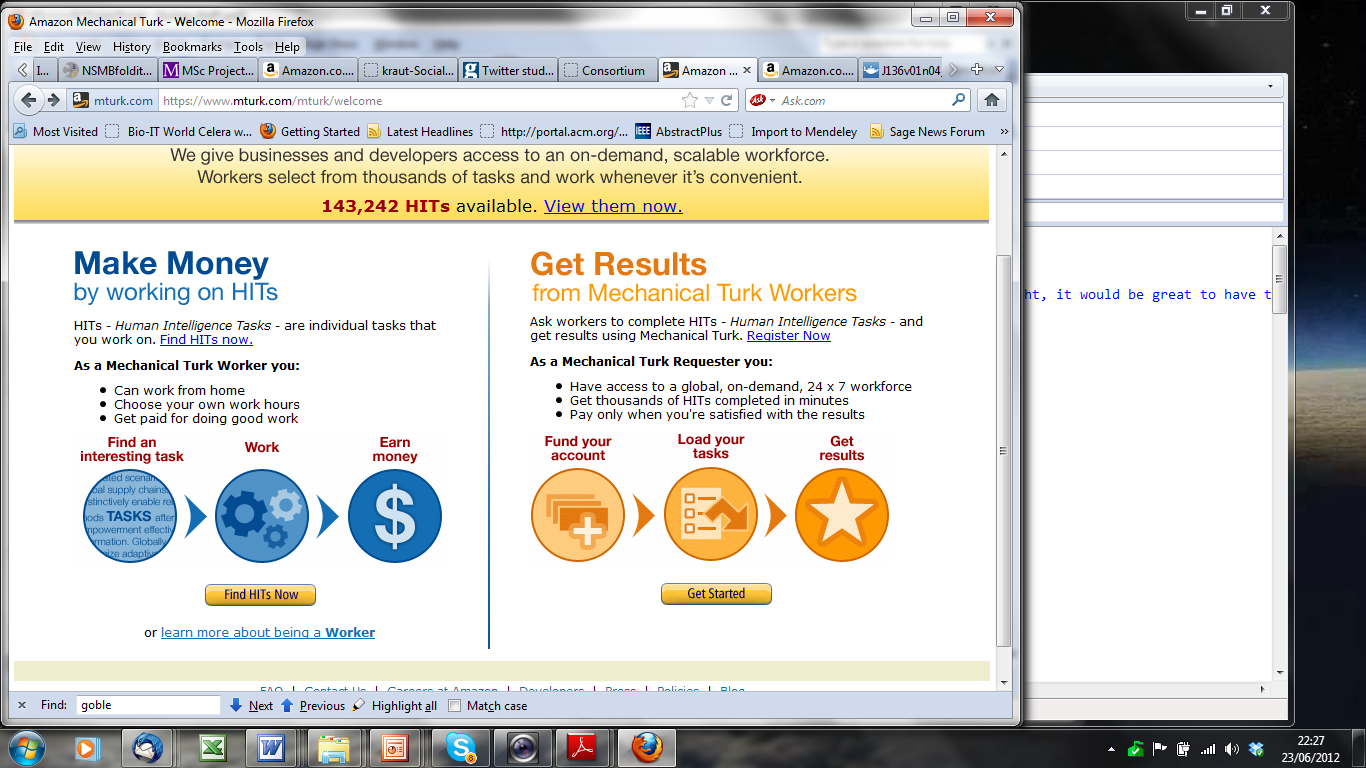 Some other machines?
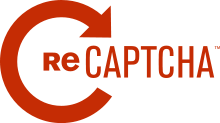 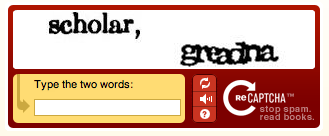 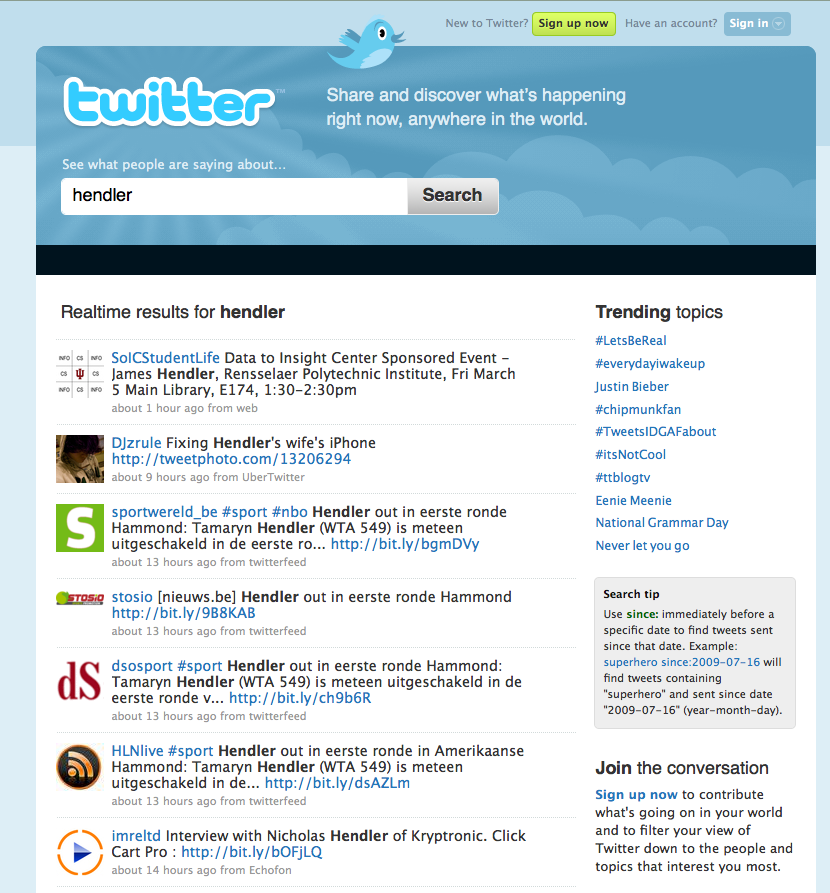 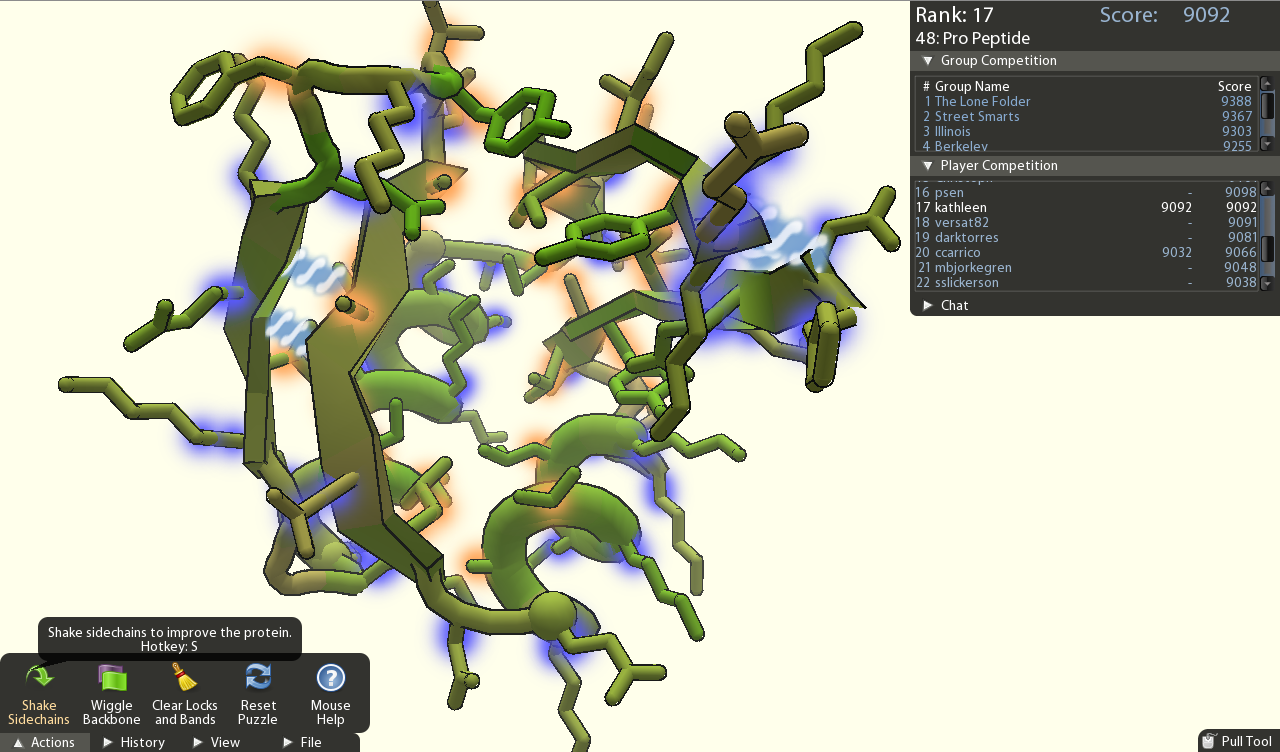 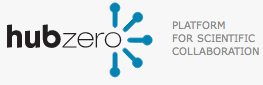 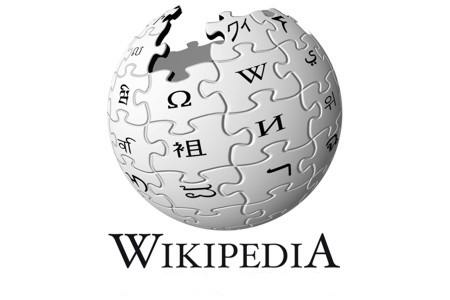 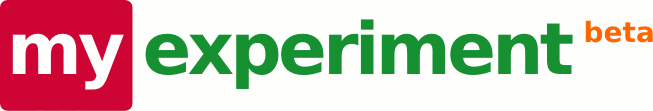 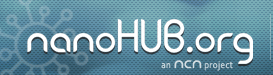 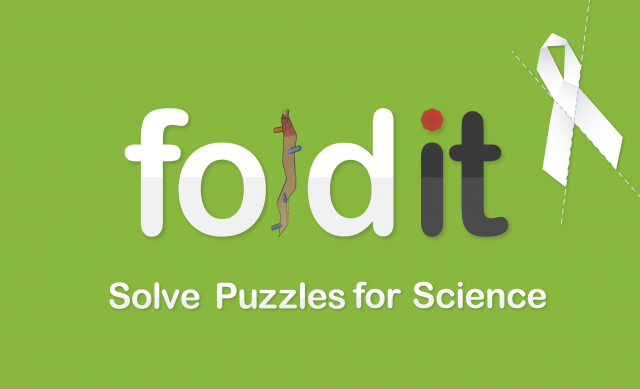 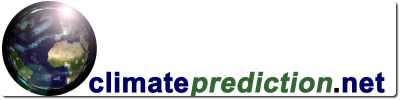 Dimensions
Number of people
Number of machines
Scale of data
Varieties of data
Type of machine problem solving
Type of human problem solving
Empowering of individuals, groups, crowds
Time criticality
Extent of wide area communication
Need for urgent mobilization 
Specification of goal state
Building a Social Machine
Virtual World
(Network of
  social interactions)
Model of social interaction
Participation and
Data supply
Design and
Composition
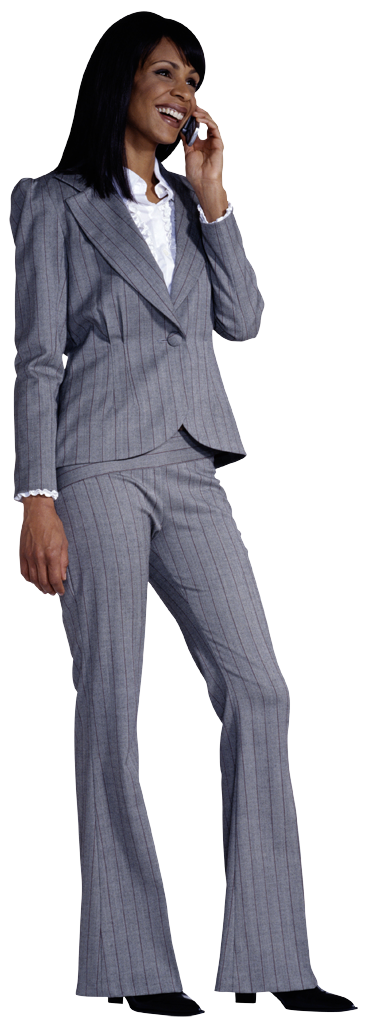 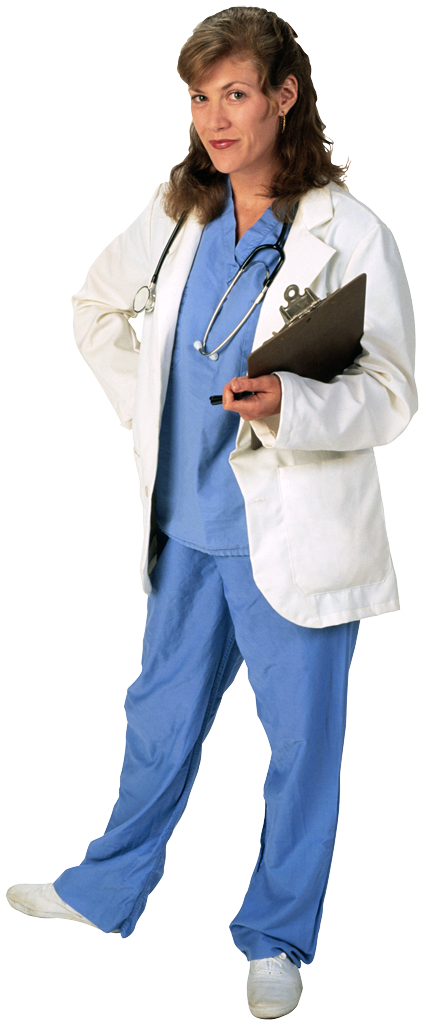 Physical World
(people and devices)
hubzero
A platform for creating social machines
A community of builders and users
Machine assisted human problem solving
Future quadrant and moving up
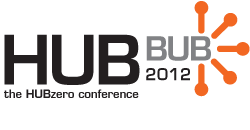 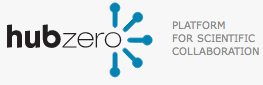 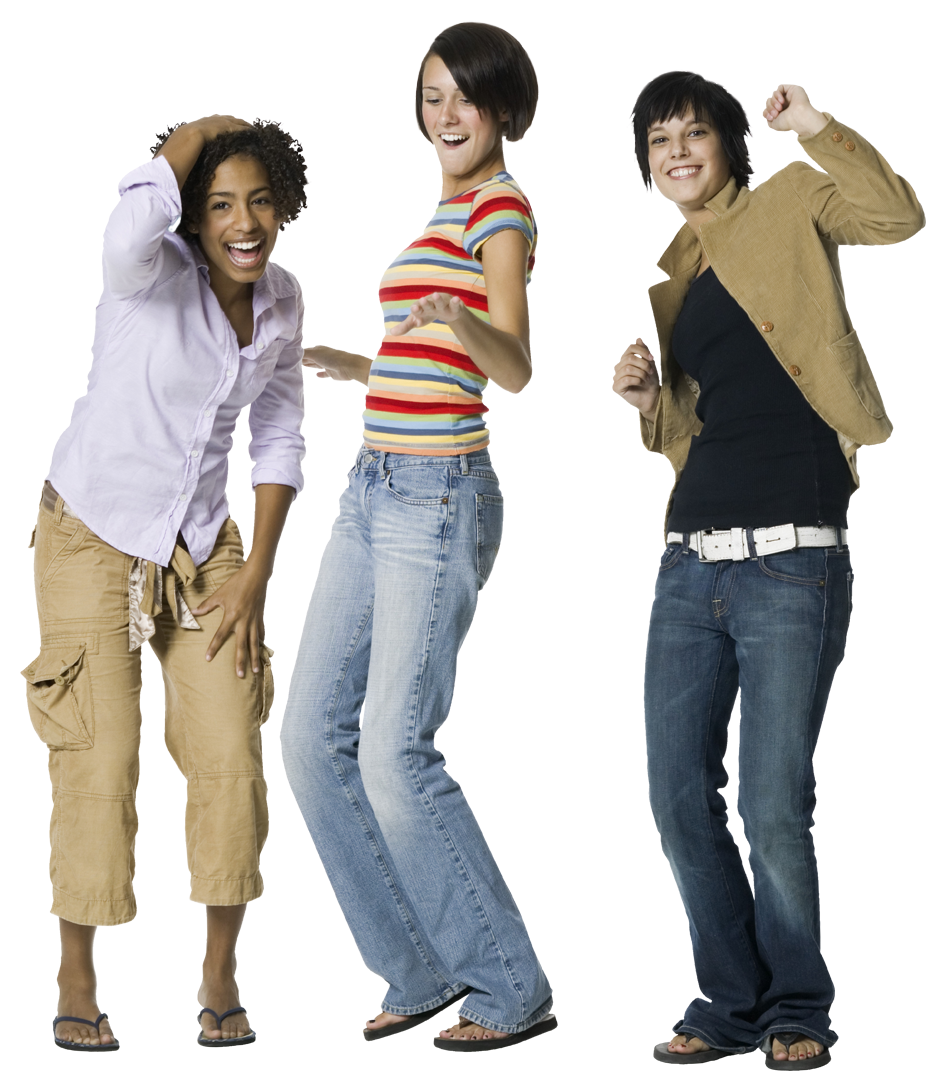 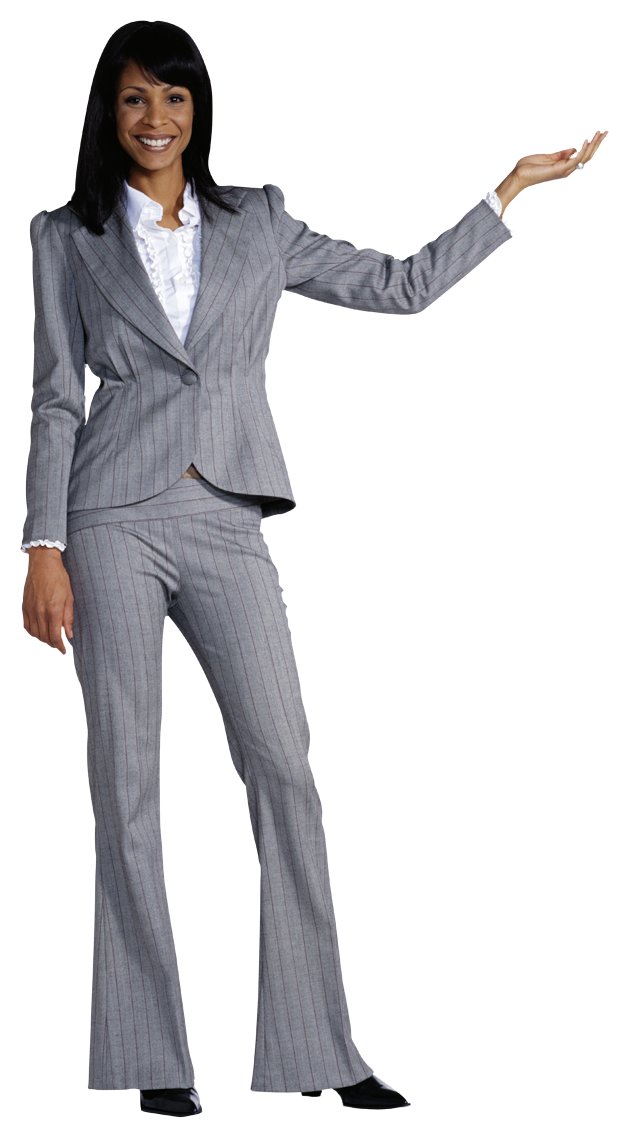 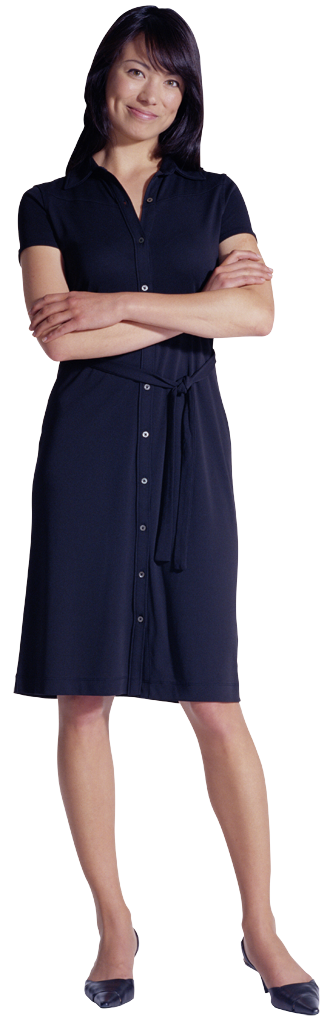 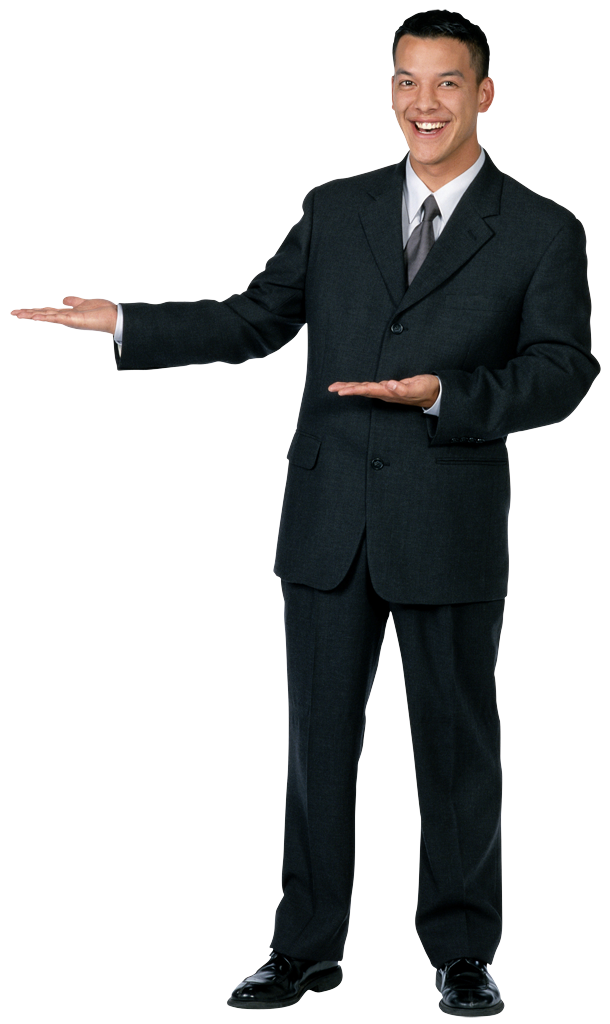 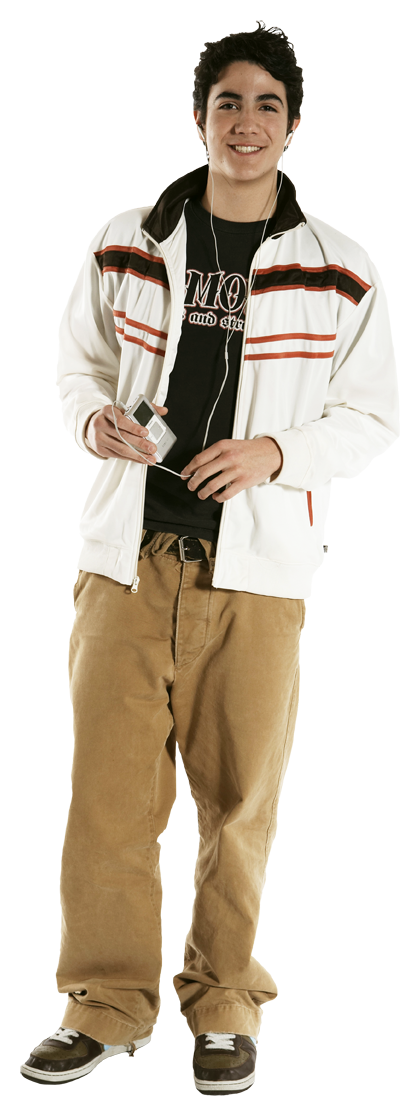 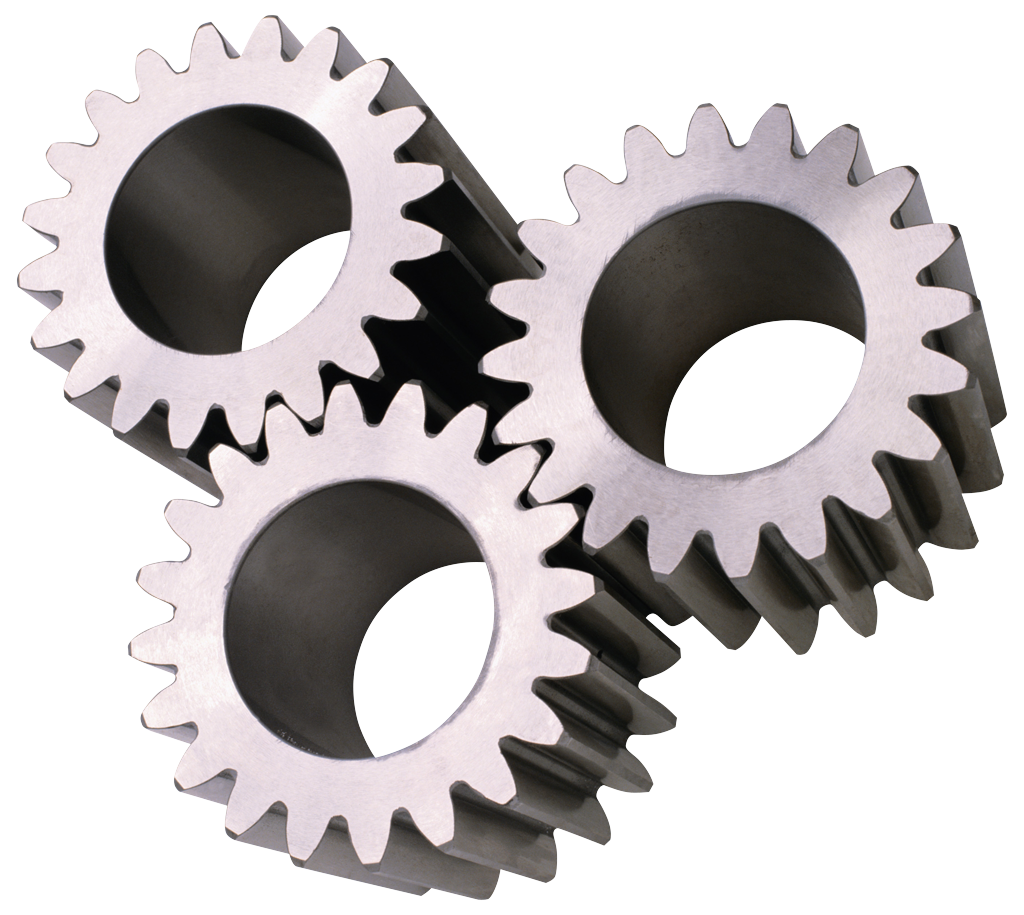 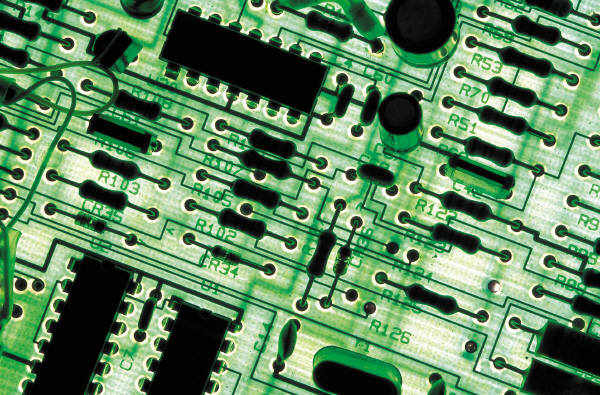 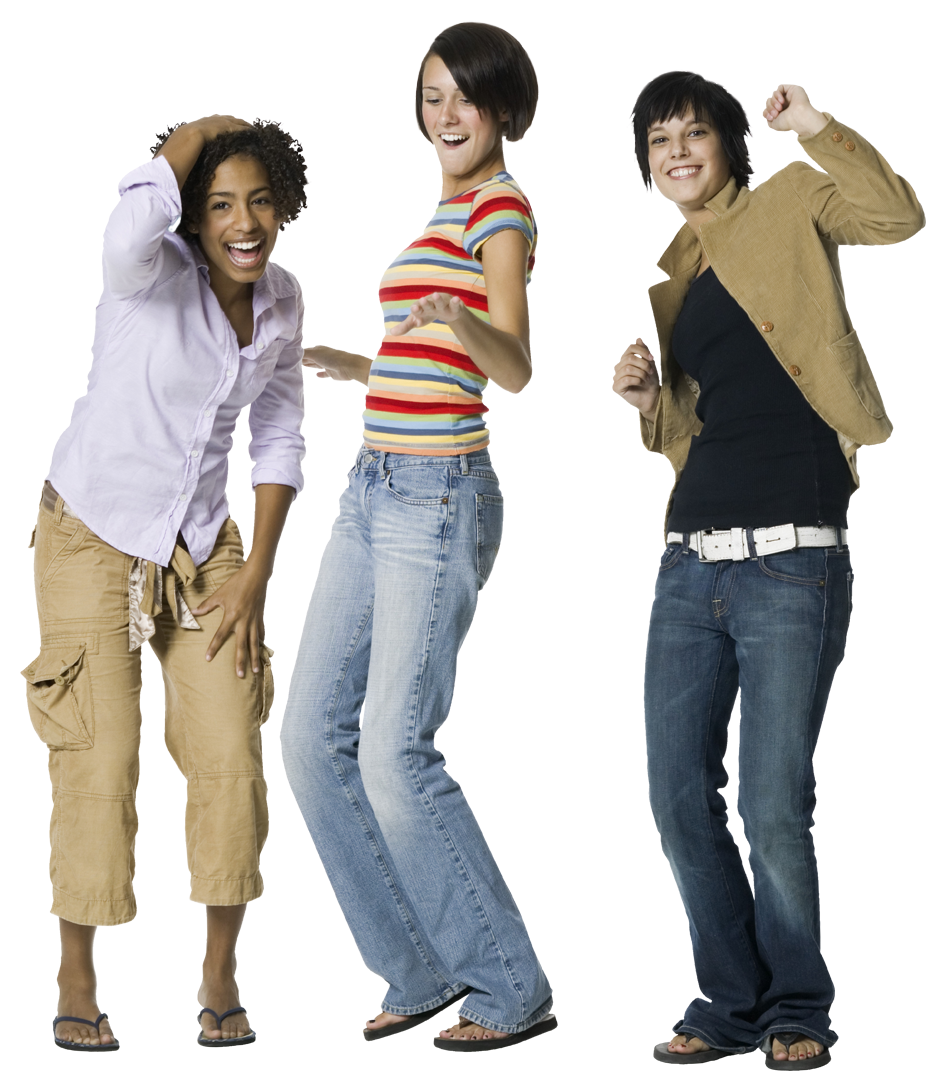 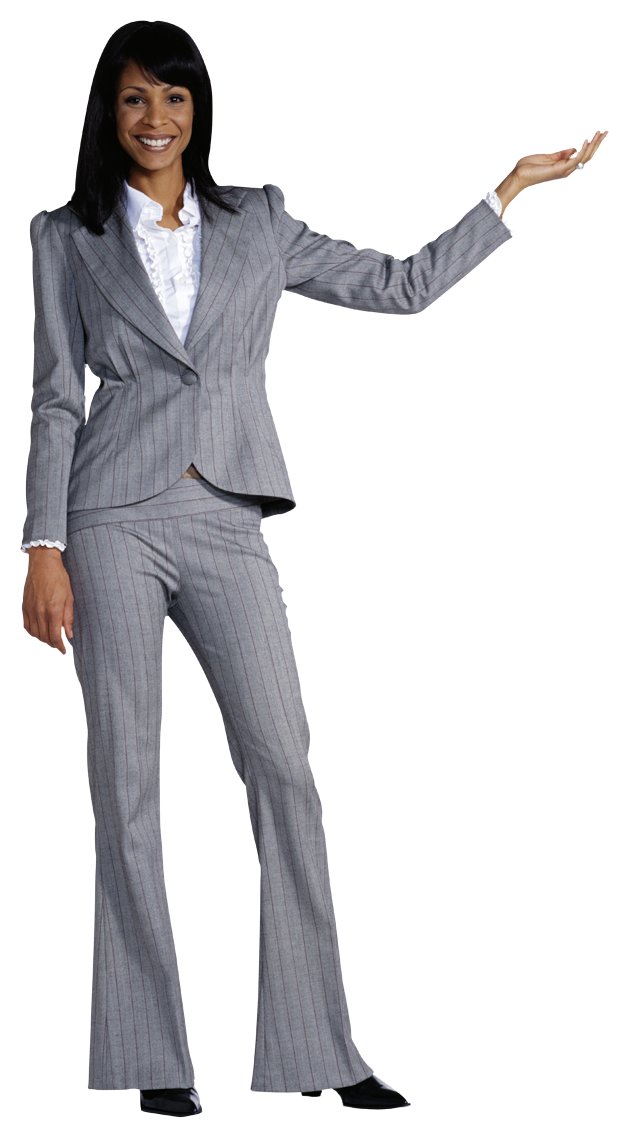 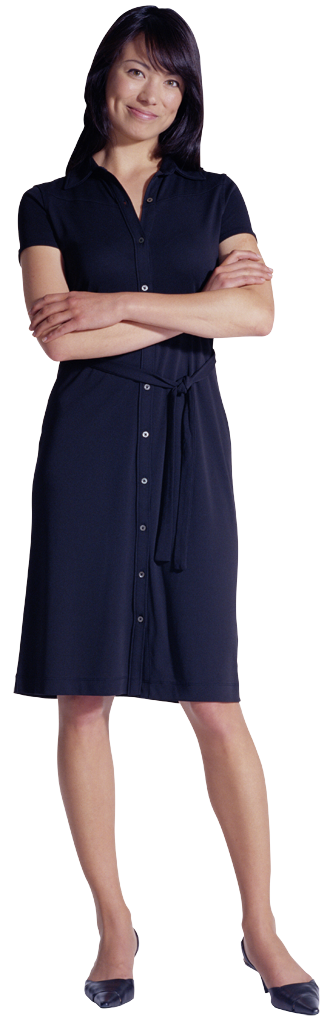 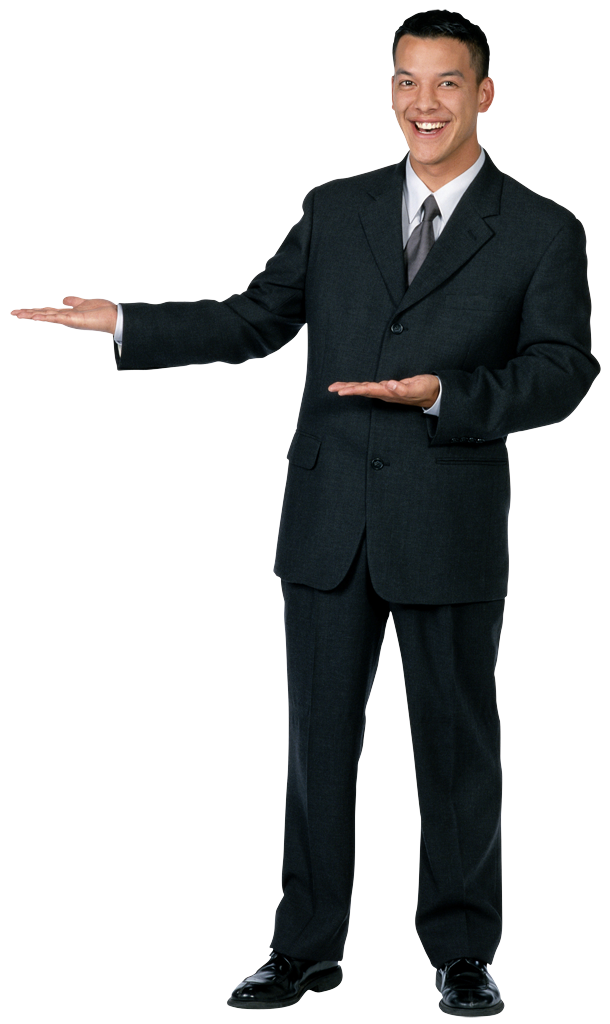 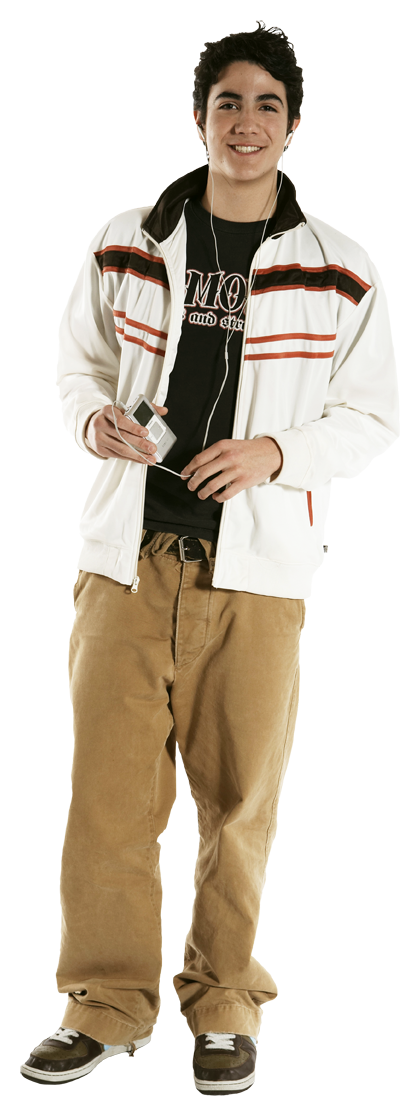 The users of a website, the website, and the interactions between them, together form our fundamental notion of a “machine”
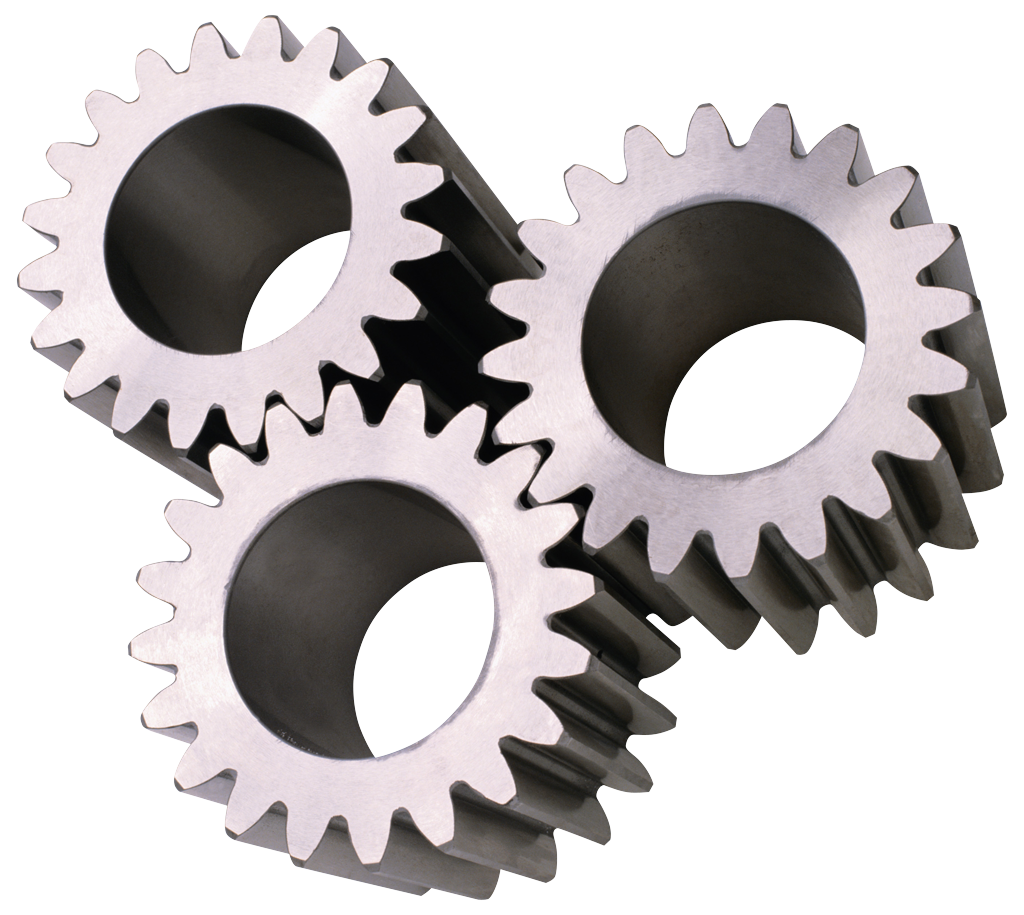 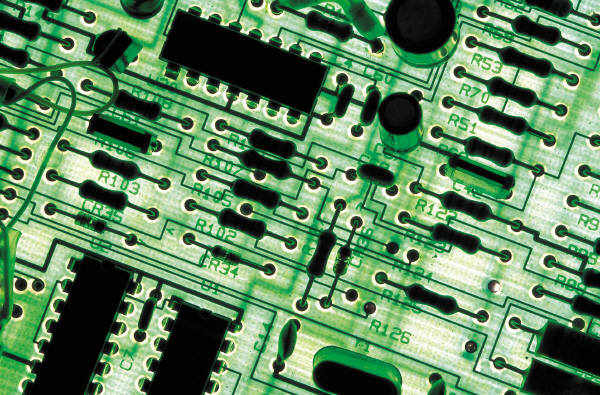 Discussion
myExperiment
Workflows as social objects
Research Objects are emerging
Reproduce, Reconstruct
Curate, Preserve
HUBzero is a Social Machine platform
Noshir Contractor has commenced analysis!
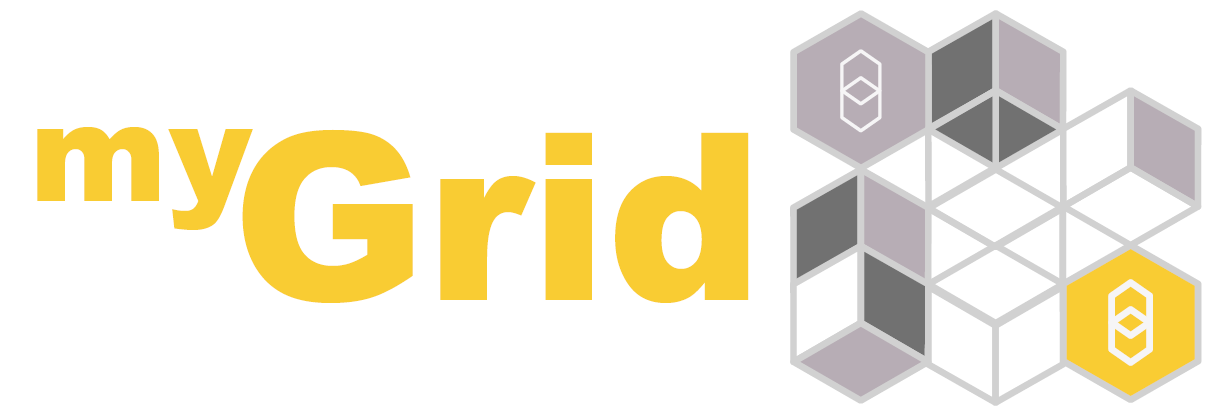 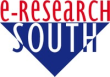 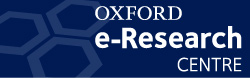 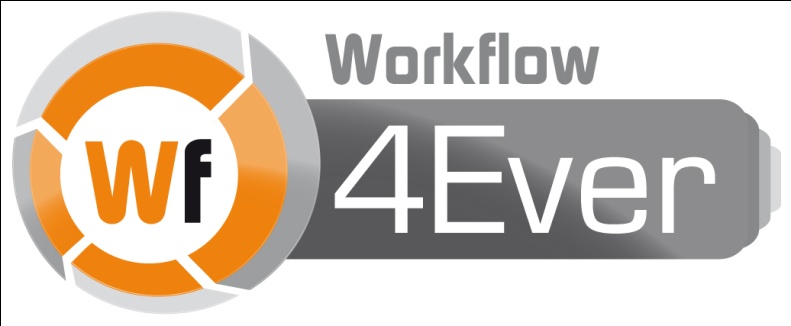 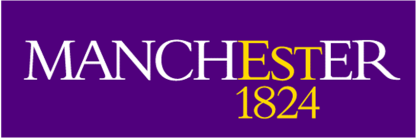 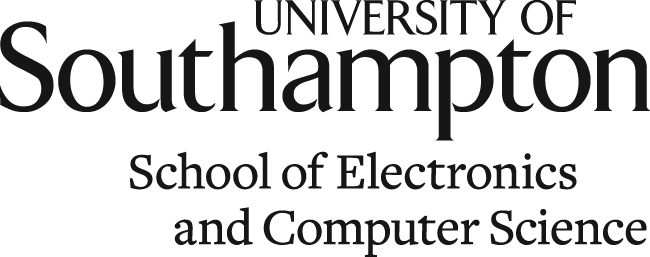 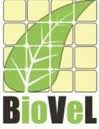 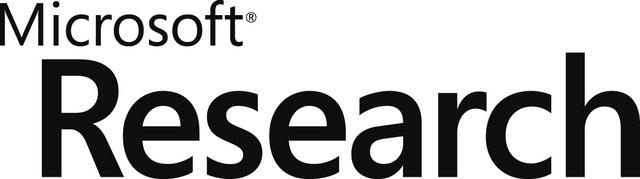 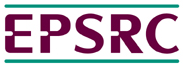 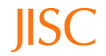 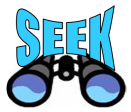 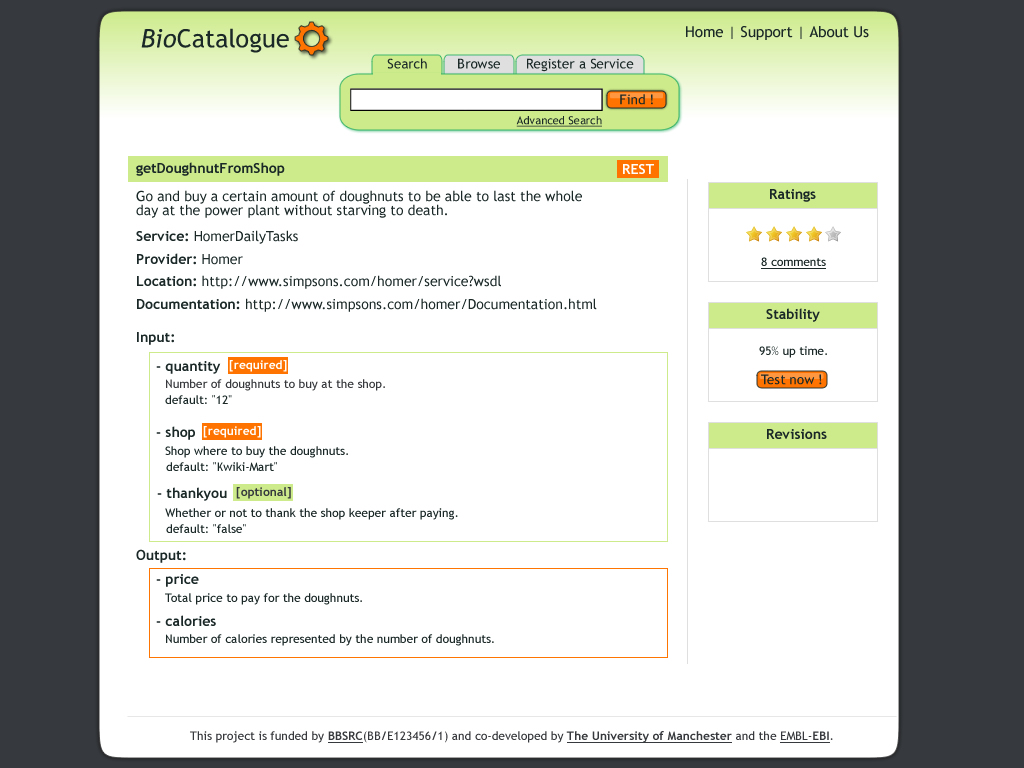 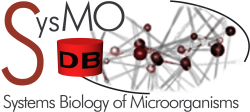 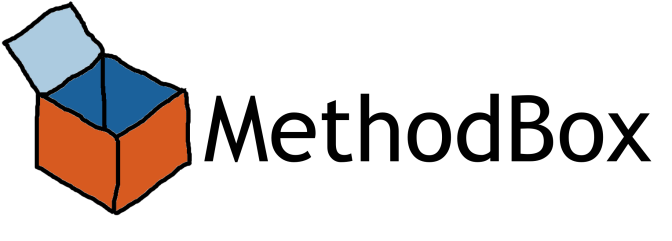 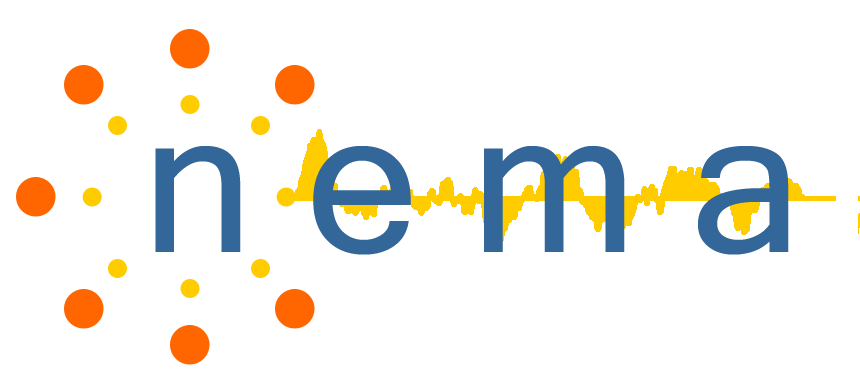 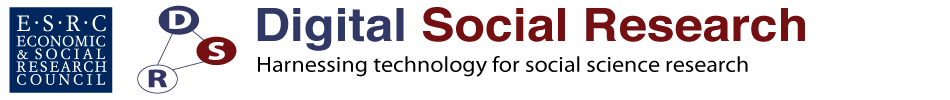 Links
myExperiment project wikihttp://wiki.myexperiment.org/ 
Workflow Forever project (Wf4Ever)http://www.wf4ever-project.org/ 
Future of Research Communication (FORCE11)http://force11.org/ 
Web Sciencehttp://webscience.org/ 
hubzerohttp://hubzero.org/
D. De Roure, C. Goble and R. Stevens. The Design and Realisation of the myExperiment Virtual Research Environment for Social Sharing of Workflows Future Generation Computer Systems 25, pp. 561-567. 
S. Bechhofer, I. Buchan, D De Roure et al. Why linked data is not enough for scientists, Future Generation Computer Systems
D. De Roure, David and C. Goble, Anchors in Shifting Sand: the Primacy of Method in the Web of Data. WebSci10, April 26-27th, 2010, Raleigh, NC, US.
D. De Roure, S. Bechhofer, C. Goble and D. Newman, Scientific Social Objects, 1st International Workshop on Social Object Networks (SocialObjects 2011).
D. De Roure, K. Belhajjame, P. Missier, P. et al Towards the preservation of scientific workflows. 8th International Conference on Preservation of Digital Objects (iPRES 2011).
Carole A. Goble, David De Roure and Sean Bechhofer Accelerating scientists’ knowledge turns. Will be available at www.springerlink.com
Khalid Belhajjame, Oscar Corcho, Daniel Garijo et al Workflow-Centric Research Objects: First Class Citizens in Scholarly Discourse, SePublica2012 at ESWC2012, Greece,  May 2012
Kevin R. Page, Ben Fields, David De Roure et al Reuse, Remix, Repeat: The Workflows of MIR, 13th International Society for Music Information Retrieval Conference (ISMIR 2012) Porto, Portugal, October 8th-12th, 2012
Jun Zhao, Jose Manuel Gomez-Perezy, Khalid Belhajjame et al, Why Workflows Break - Understanding and Combating Decay in Taverna Workflows, eScience 2012, Chicago, October 2012
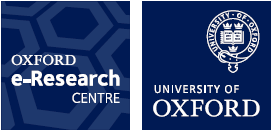 david.deroure@oerc.ox.ac.uk
www.oerc.ox.ac.uk/people/dder
www.scilogs.com/eresearch
@dder



www.myexperiment.org/packs/335
www.slideshare.net/davidderoure/myexperiment-and-the-rise-of-social-machines